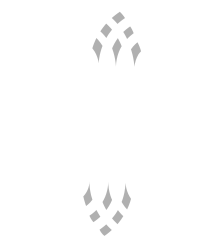 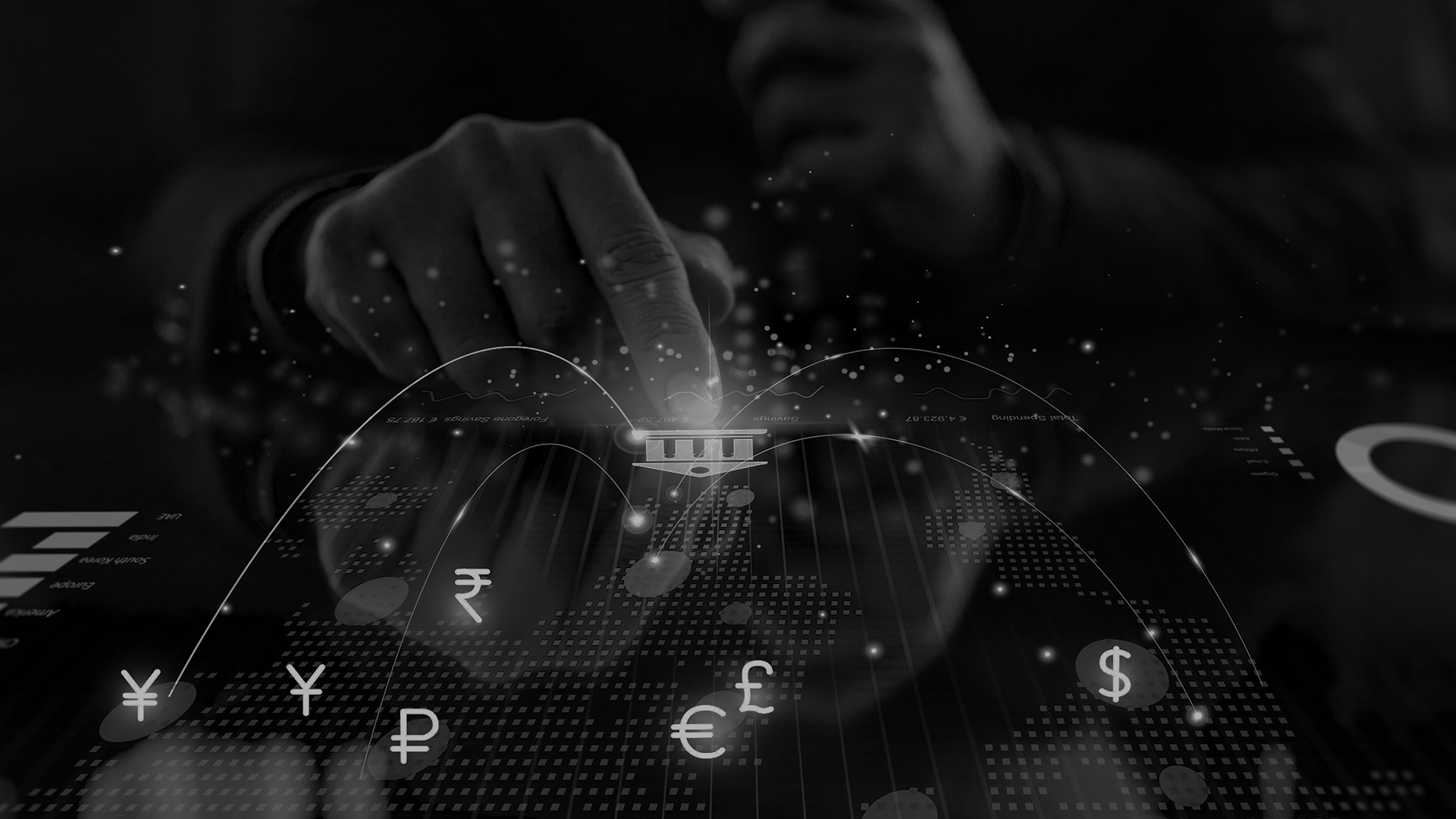 Portafolio
2024
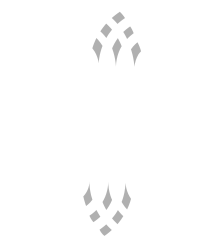 Oscar Espinosa
Diseñador multimedia / diseñador web
2
Saludos
Yo soy Oscar Espinosa
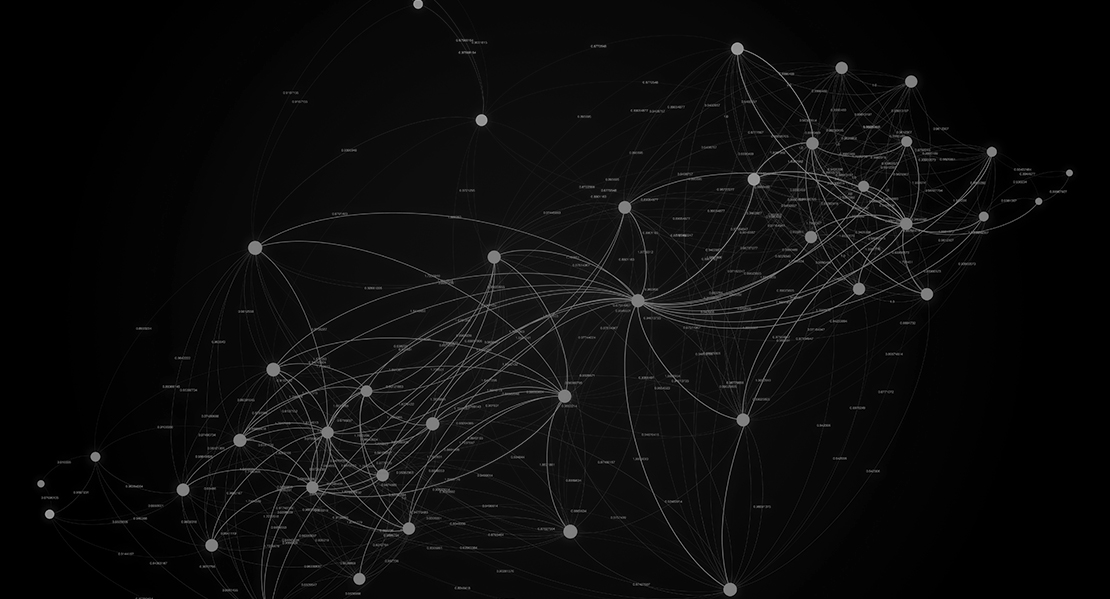 Hola, soy Oscar Espinosa.Cada día me enfoco en evolucionar profesionalmente, destacando como creativo y desarrollador front-end. A lo largo de mi trayectoria, he perfeccionado mis habilidades en múltiples disciplinas: desde el desarrollo web hasta motion graphics, demostrando siempre profesionalismo y calidad en cada proyecto. También cuento con experiencia en locución, desarrollo de marcas y planificación estratégica, aportando soluciones innovadoras para empresas de todos los tamaños, desde grandes corporaciones hasta startups en proceso de definir su visión.

Mi experiencia más reciente en Marketing:He liderado la ideación, producción y ejecución de campañas para 8 marcas, creando contenido integral que incluye copywriting, diseño gráfico, animación 2D y 3D. Siempre enfocado en ofrecer soluciones tecnológicas y creativas que conecten con los clientes y conviertan ideas en resultados tangibles.


Ofreciendo las mejores soluciones tecnológicas y de diseño, para que logres que tus clientes compren tu idea.
Quiero ser tu mejor aliado a la hora de vender
3
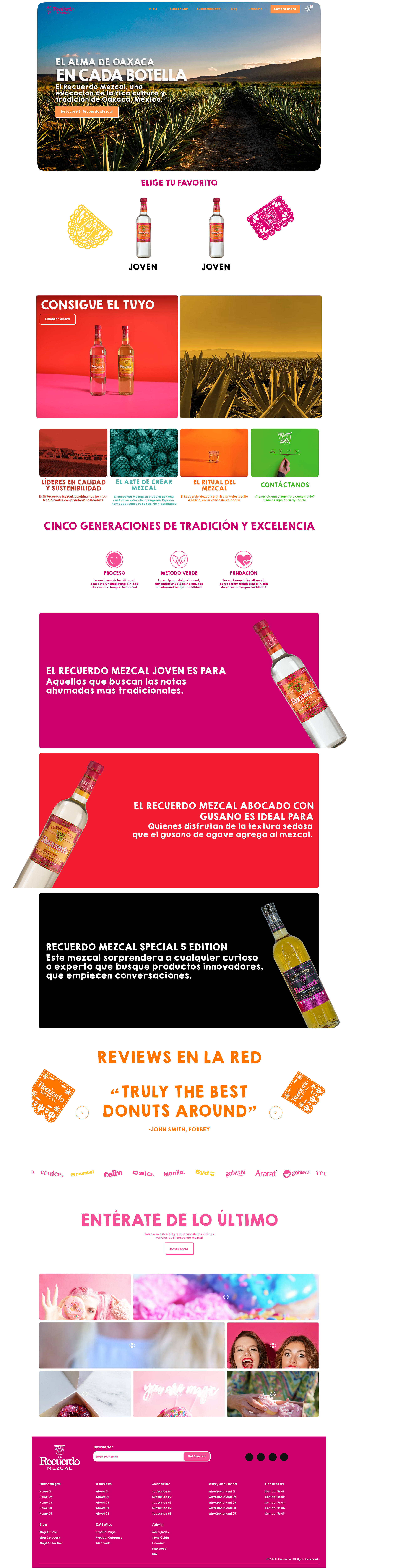 Desarrollo de la página web de El Recuerdo Mezcal en Webflow

Lideré el diseño y desarrollo completo del sitio web de El Recuerdo Mezcal utilizando la plataforma Webflow. La página fue implementada en tres idiomas (español, inglés y alemán), lo que permitió una mayor accesibilidad y expansión a mercados internacionales.

El sitio cuenta con un sistema de gestión de contenidos (CMS) robusto, que facilita la actualización dinámica de productos, noticias y contenido multimedia sin necesidad de conocimientos técnicos avanzados. Además, se integró una plataforma de e-commerce, que permite a los usuarios realizar compras de productos de manera rápida y segura, brindando una experiencia de compra fluida y optimizada.

La combinación de un diseño atractivo y funcional con la flexibilidad de Webflow ha permitido a la marca proyectar su esencia única, al mismo tiempo que ofrece una plataforma sólida para el crecimiento en el entorno digital.
El Recuerdo mezcal
Pagina WEB
www.recuerdomezcal.com/
4
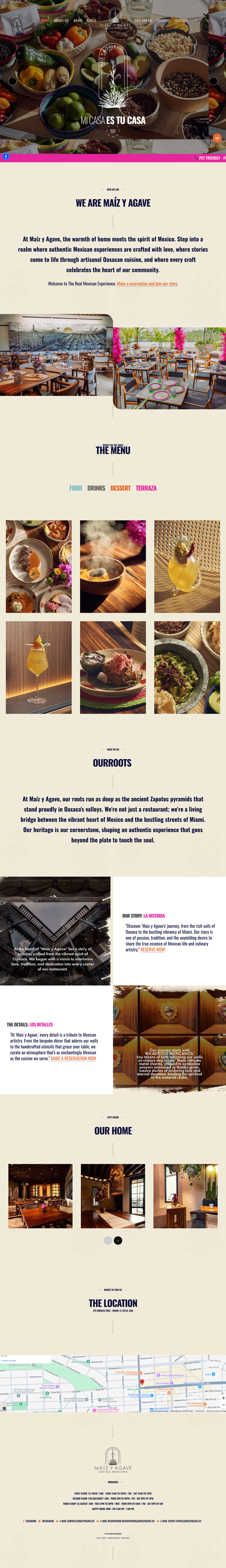 Desarrollo de la página web de Maíz y Agave en HTML

Encabecé la creación de la página web de Maíz y Agave mediante un desarrollo en HTML estático, optimizado para ofrecer una experiencia de usuario rápida y eficiente. 

El diseño y la estructura fueron creados para reflejar la esencia de la marca, garantizando una navegación intuitiva y una presentación visual atractiva.

A través del uso de HTML5, CSS3 y JavaScript, logré desarrollar un sitio ligero y de alto rendimiento que prioriza la velocidad de carga, fundamental para mejorar la experiencia del usuario y el posicionamiento SEO. 

Esta página está enfocada en proporcionar información clara y directa sobre los productos de la marca, manteniendo la simplicidad y efectividad de un sitio web estático.

El enfoque en un código limpio y optimizado ha permitido que el sitio ofrezca una experiencia rápida sin depender de plataformas pesadas, destacando la autenticidad y los valores de Maíz y Agave.
Maíz y Agave
Pagina WEB
https://maizyagave.com/
5
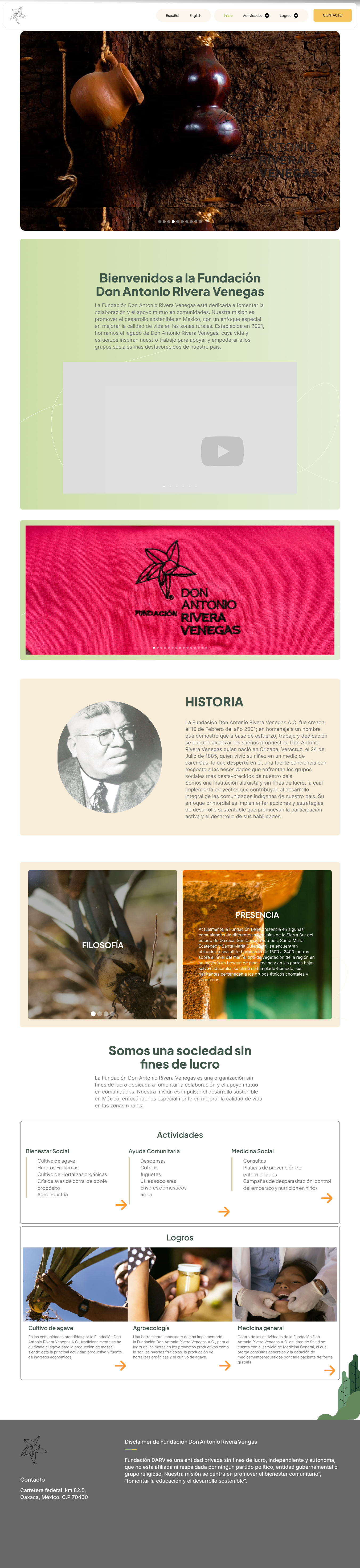 Desarrollo de la página web de la Fundación Don Antonio Rivera Venegas en Webflow

Diseñé y desarrollé el sitio web de la Fundación Don Antonio Rivera Venegas utilizando la plataforma Webflow, destacando un enfoque orientado a la accesibilidad y al impacto social. El sitio se creó con una estructura flexible que permite actualizaciones de contenido de manera sencilla gracias a su sistema de gestión de contenidos (CMS), lo que facilita la difusión de eventos, noticias y programas sociales sin la necesidad de conocimientos técnicos avanzados.

El diseño es responsive y optimizado para dispositivos móviles, garantizando una experiencia de usuario fluida en cualquier plataforma. El sitio web también incluye formularios interactivos que permiten a los usuarios ponerse en contacto fácilmente, participar en iniciativas y obtener información sobre cómo contribuir a la misión de la fundación.

Este proyecto refuerza el compromiso de la fundación de mantenerse conectada con su comunidad de manera efectiva, utilizando tecnología de punta a través de Webflow para transmitir su mensaje de ayuda y transformación social.
Maíz y Agave
Pagina WEB
www.fundaciondonantonio.org.mx/
6
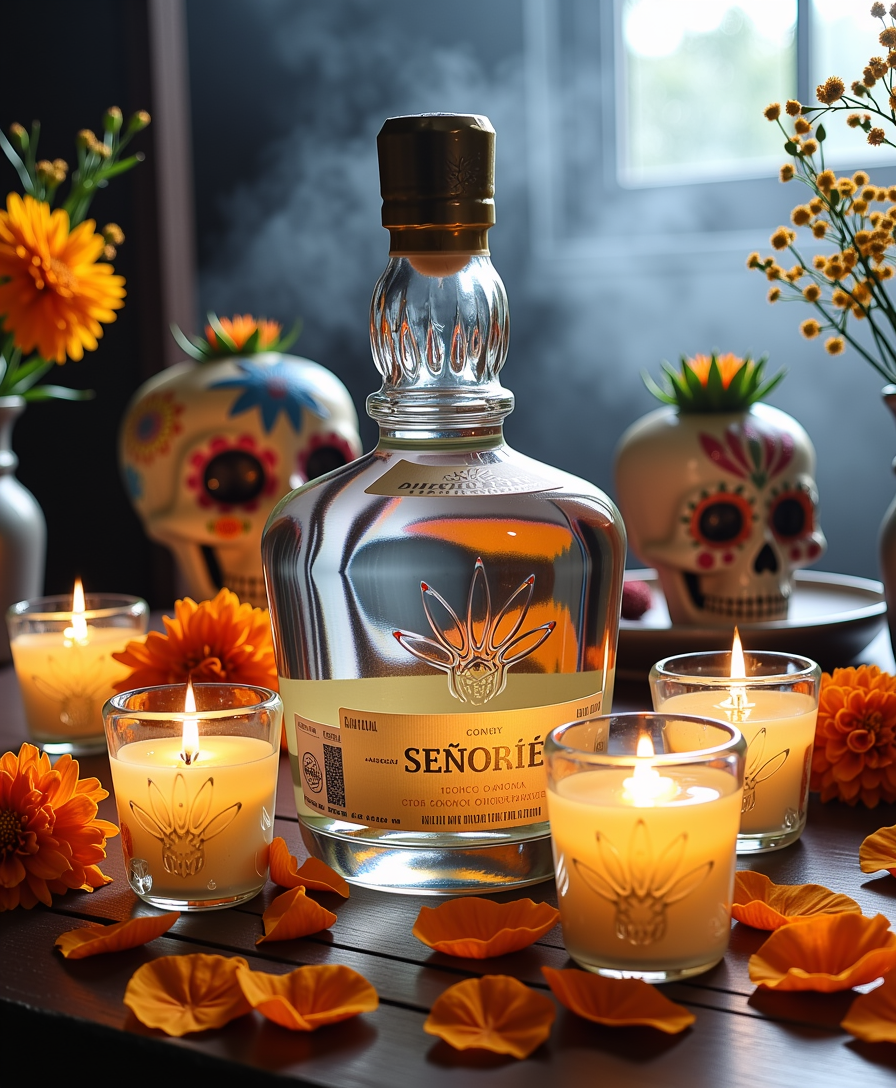 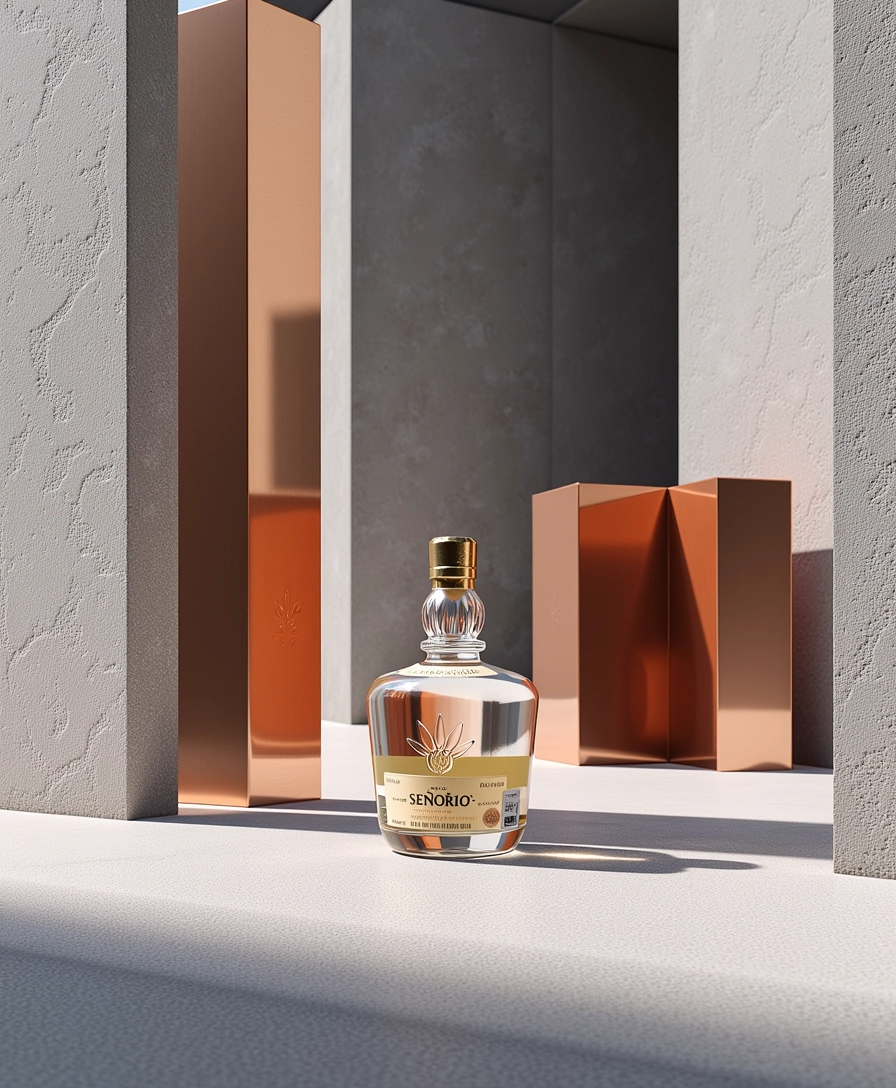 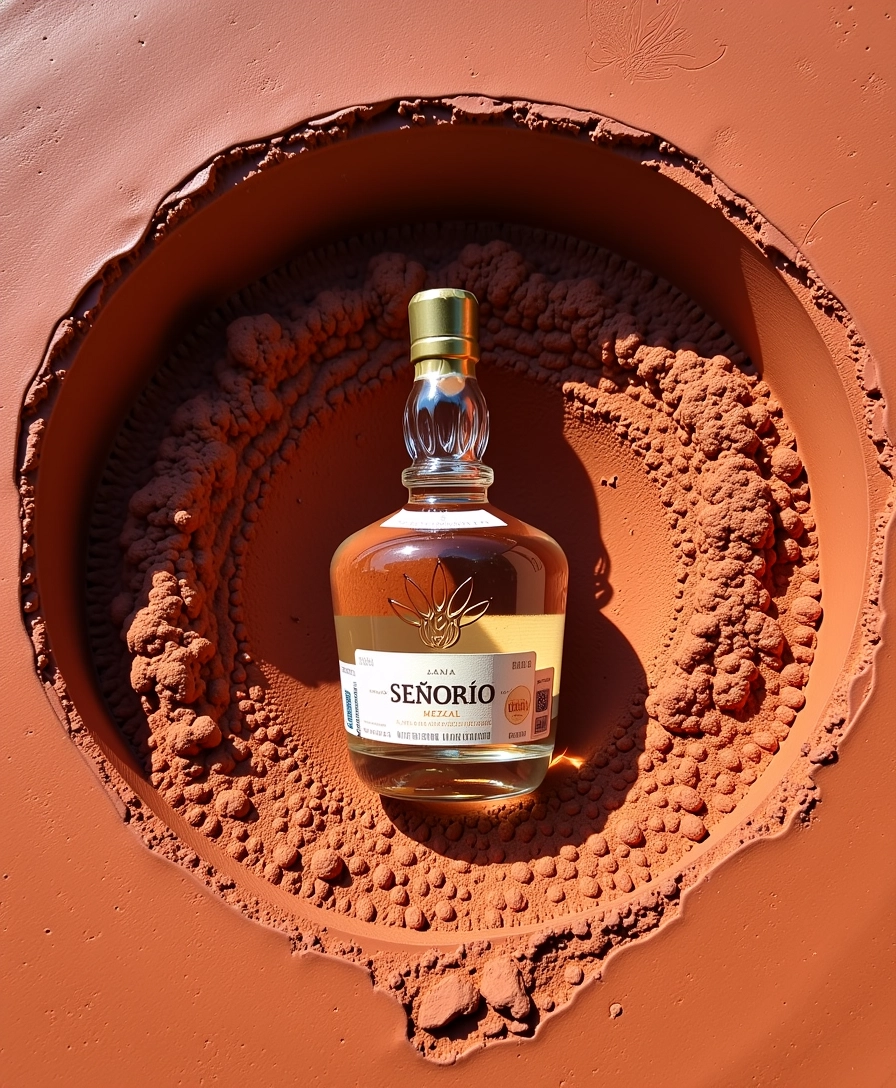 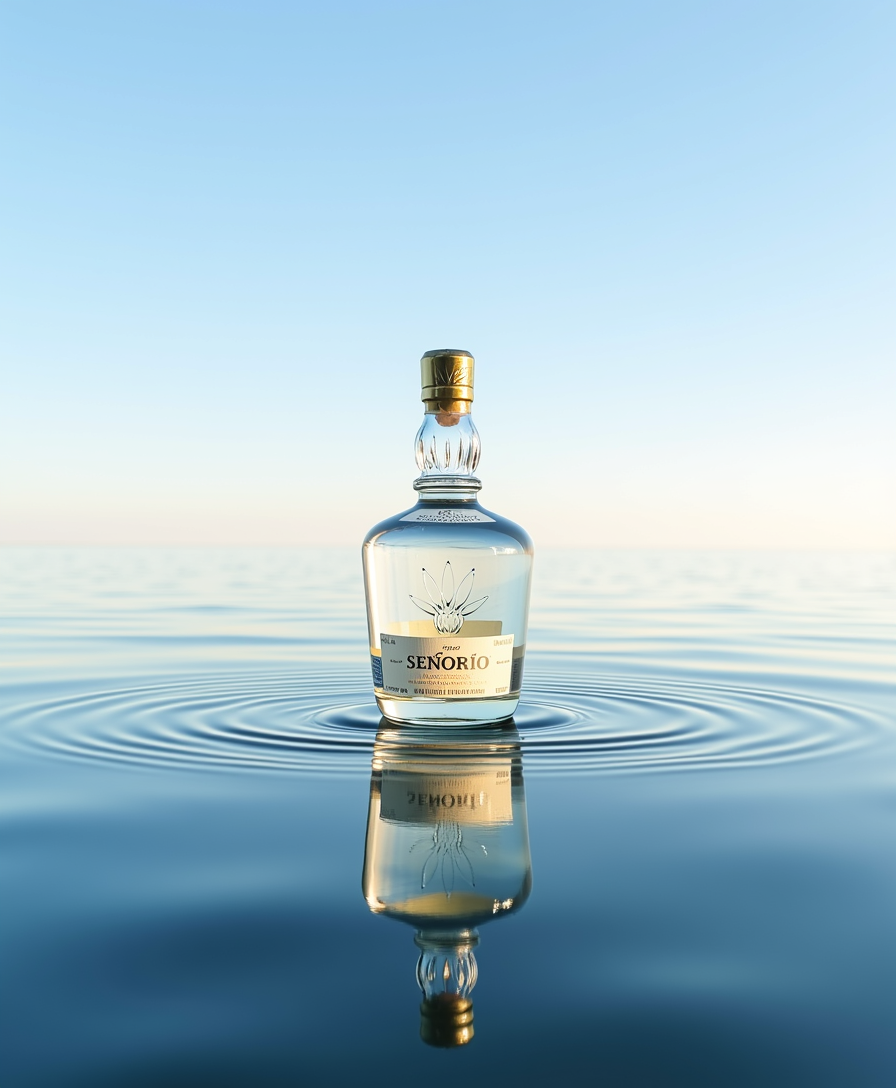 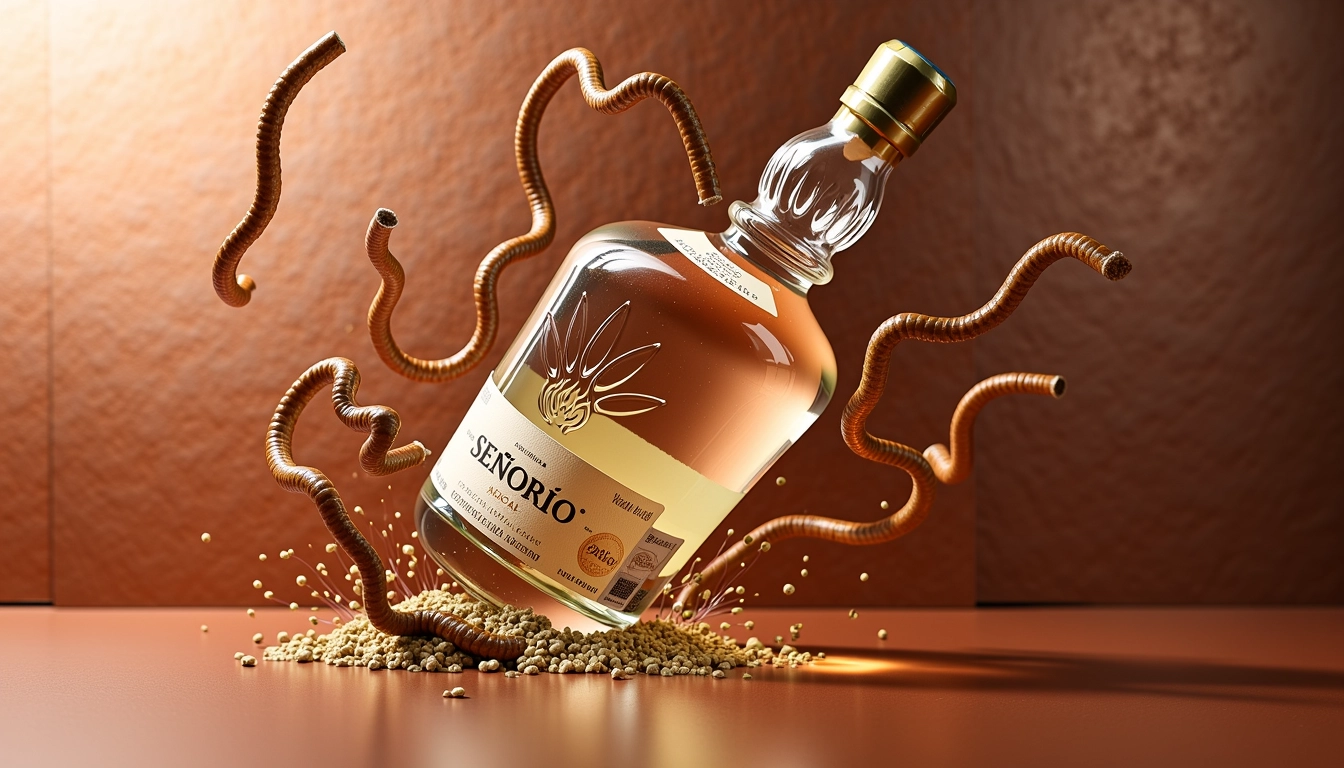 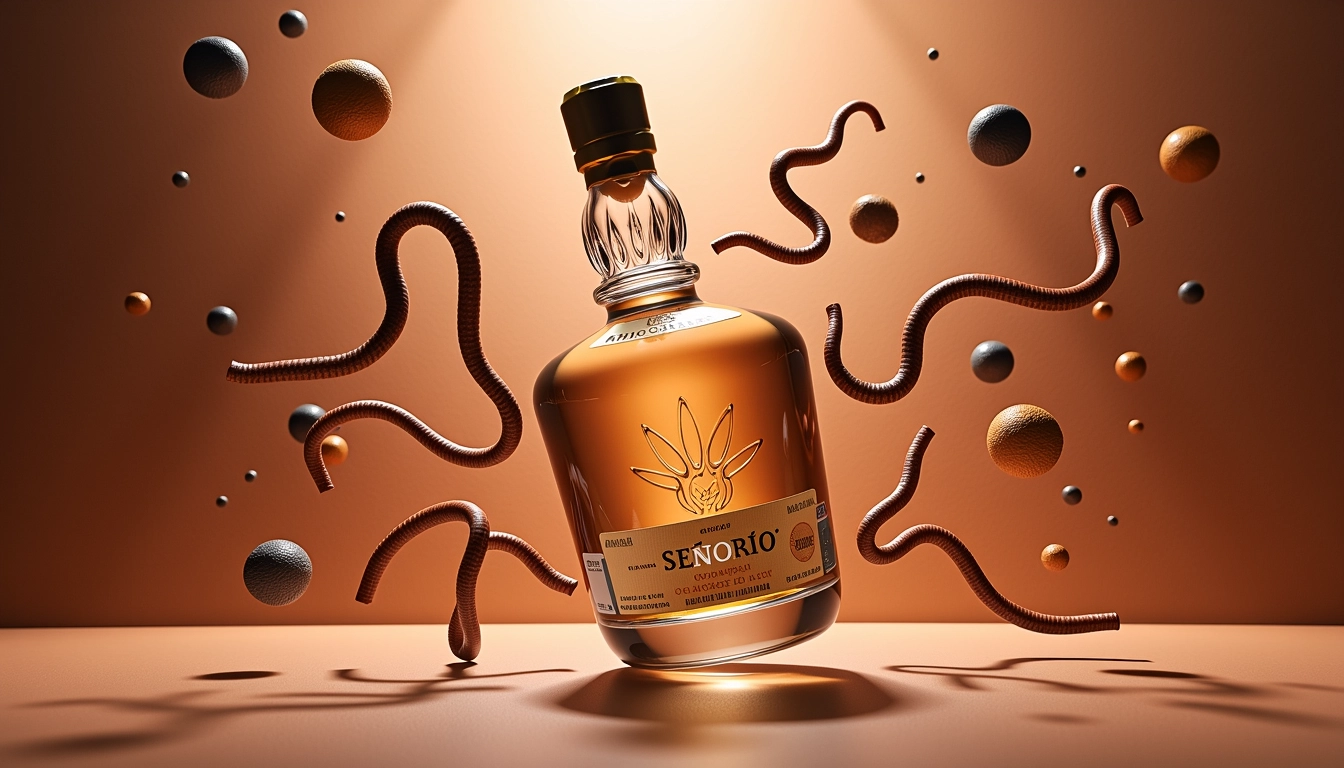 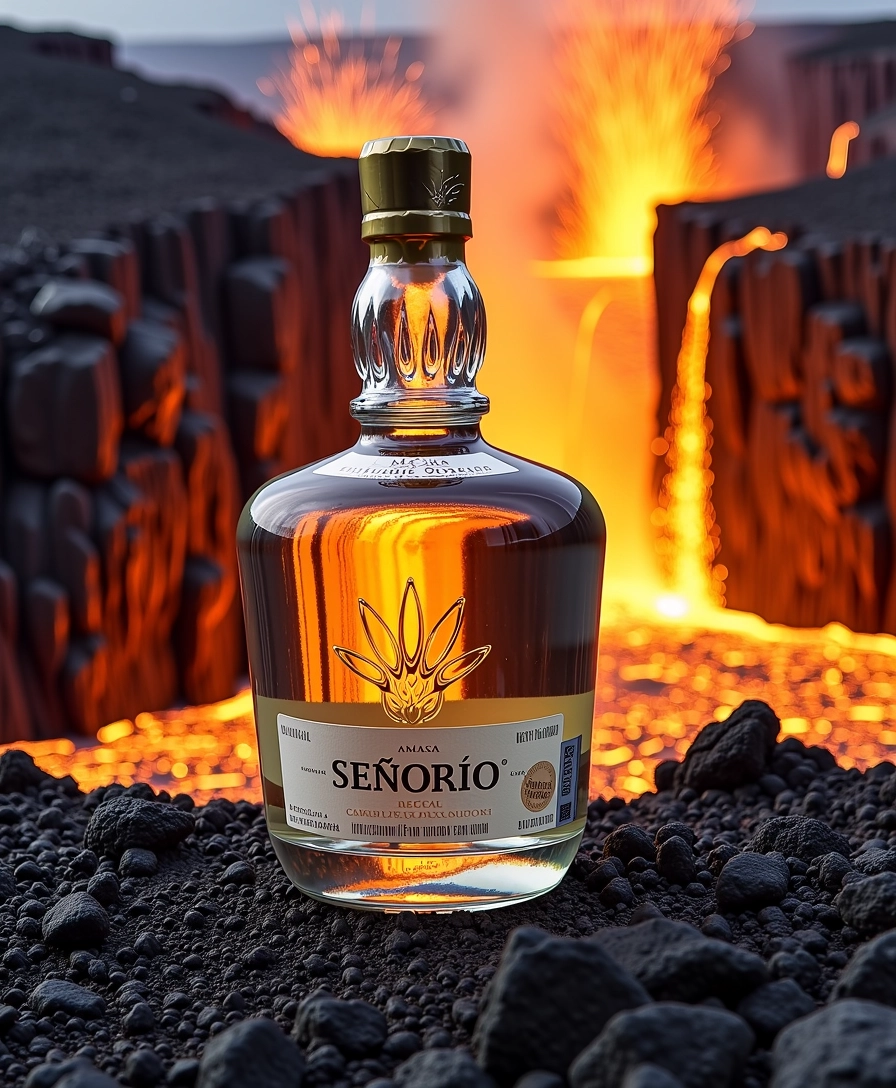 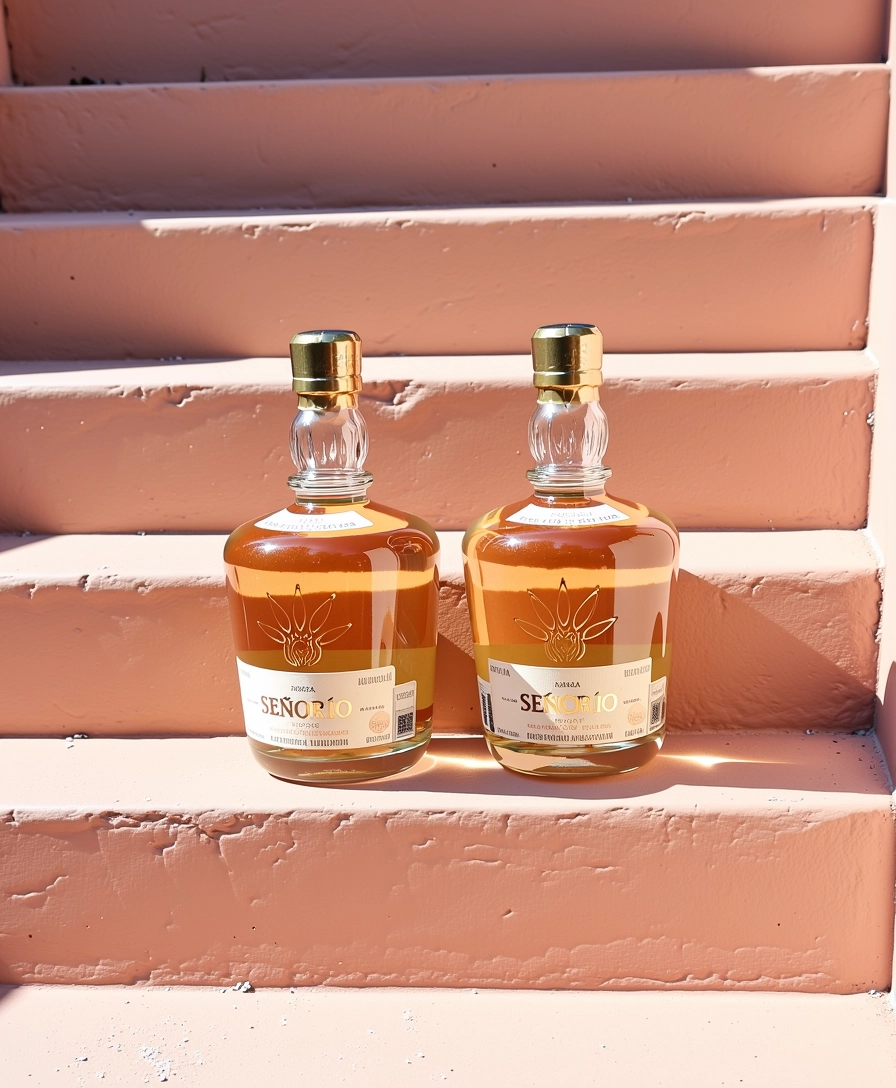 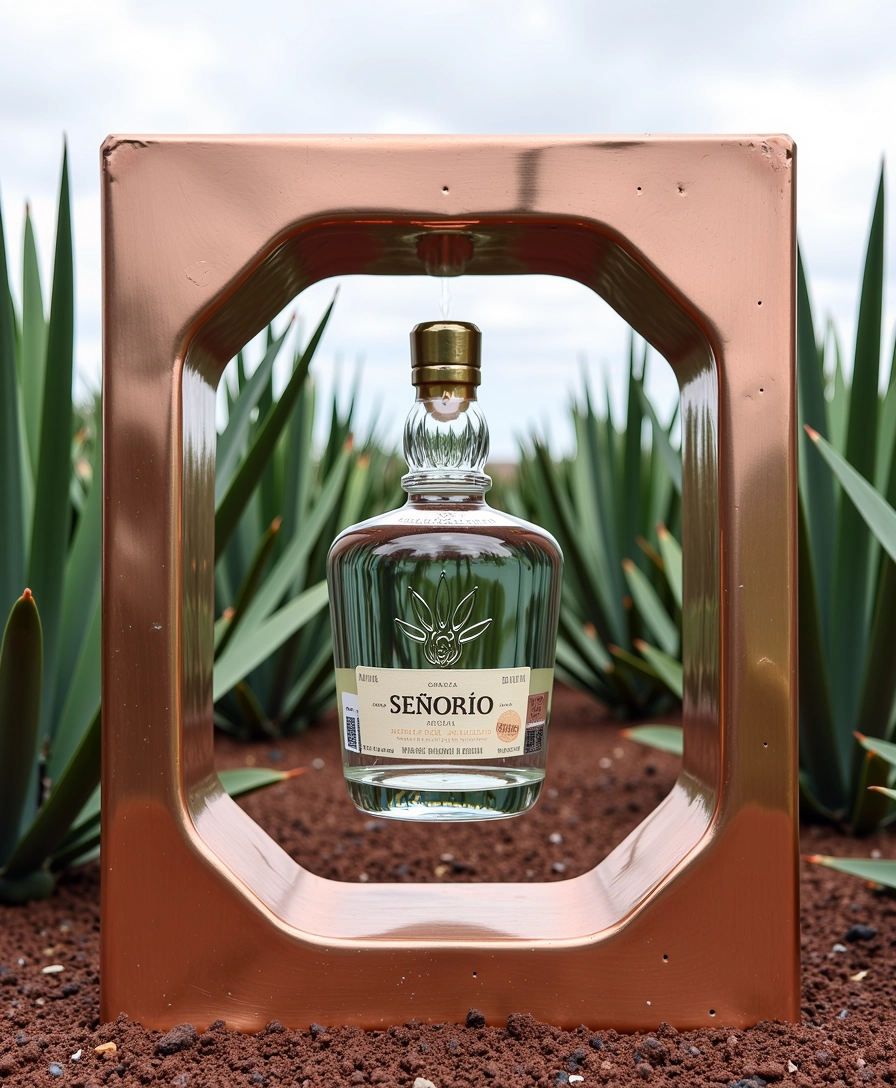 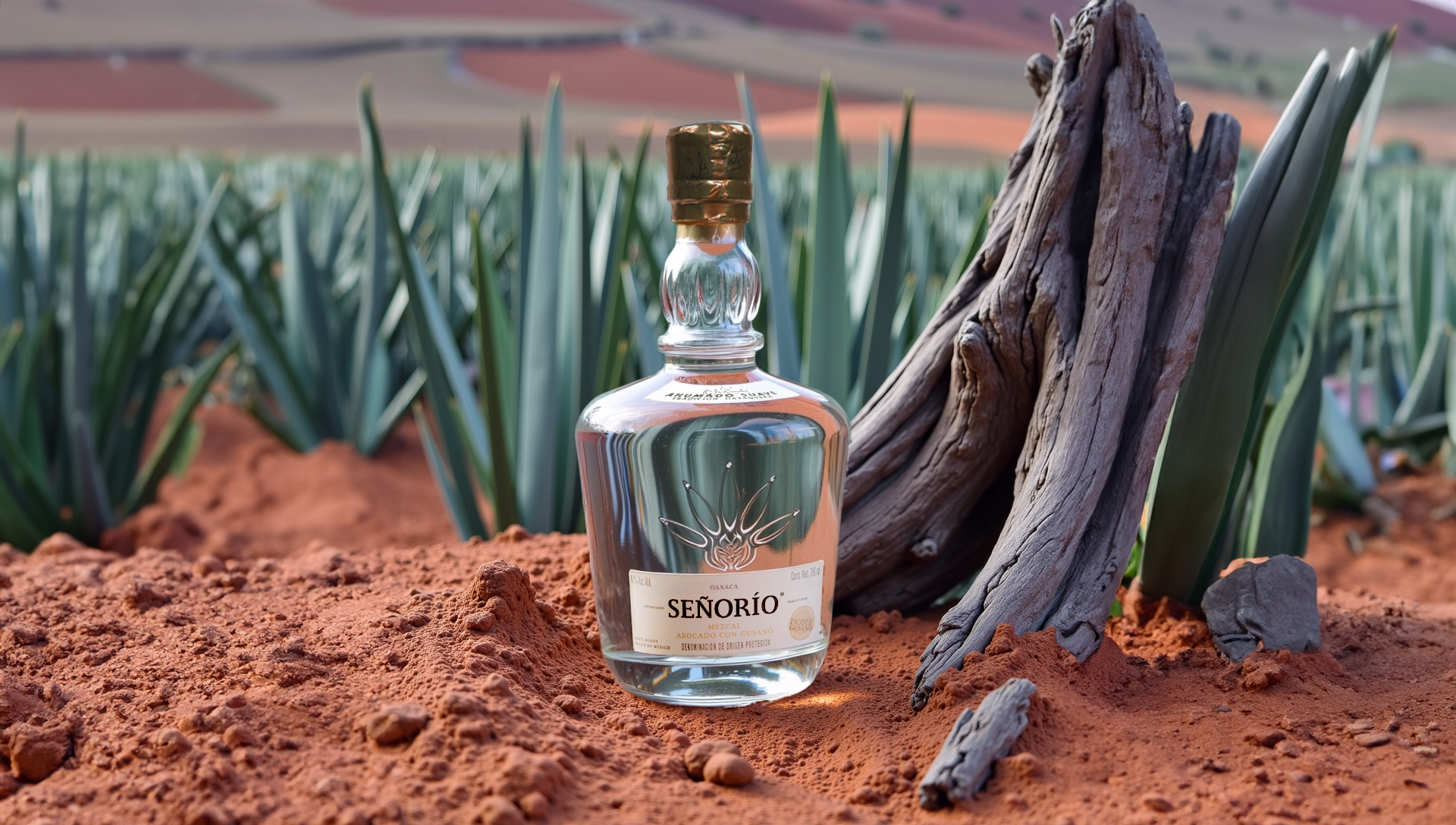 Imagenes AI modelo propio
7
Videos
8
Videos
9
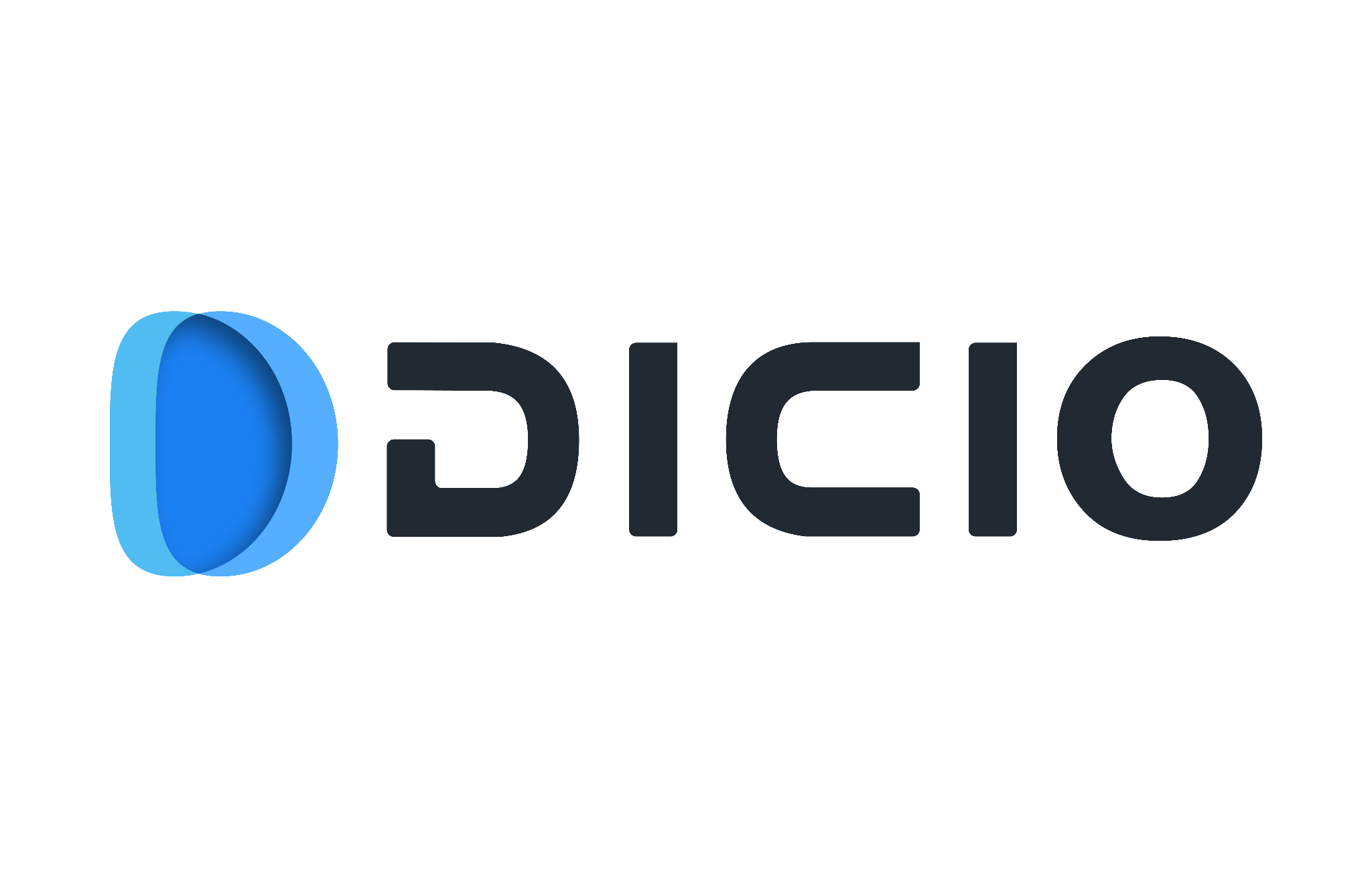 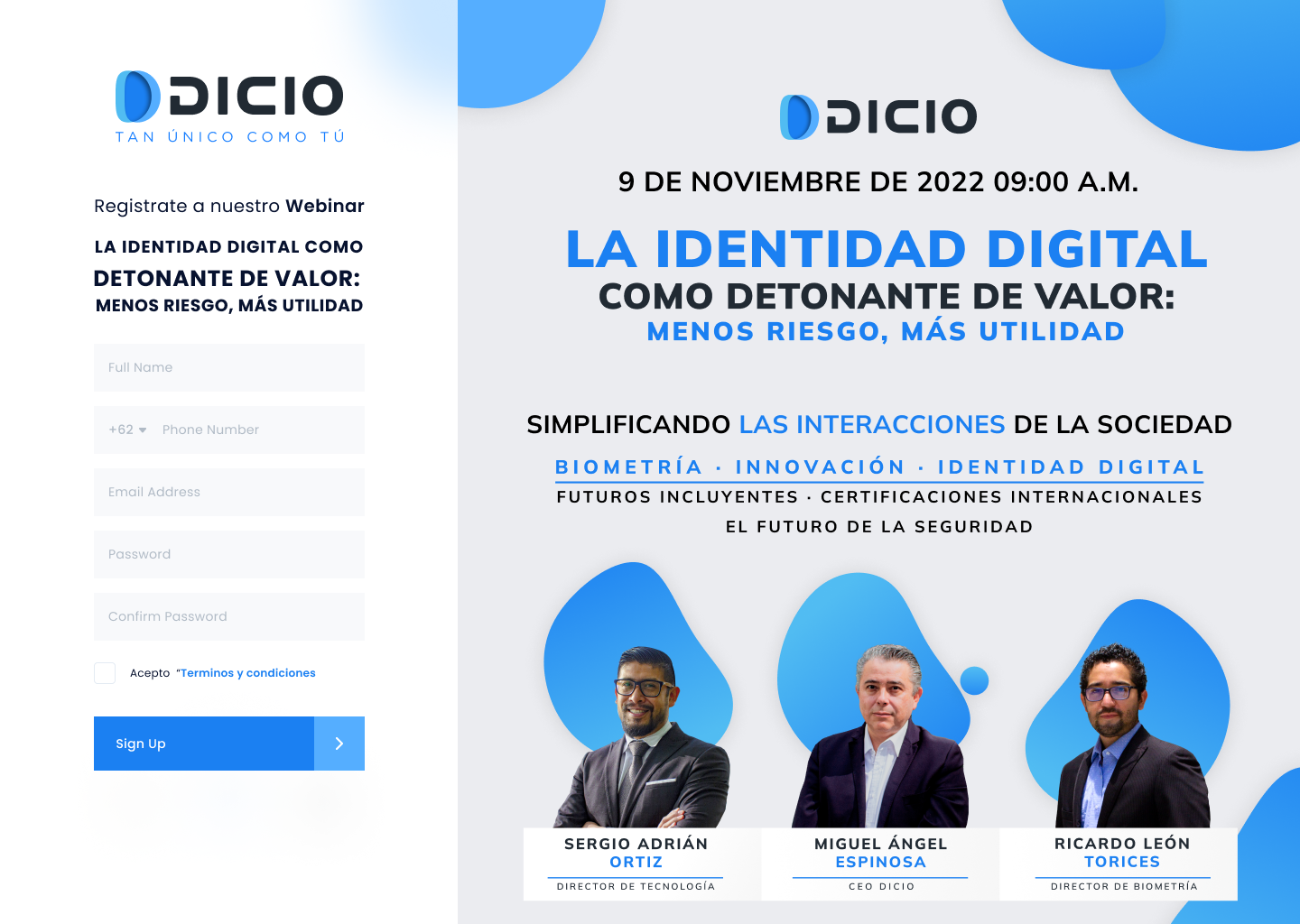 Pagina WEB
https://dicio.com/webinar/registrate.html
HTML Éstatico
10
CAMPAÑA Mailing
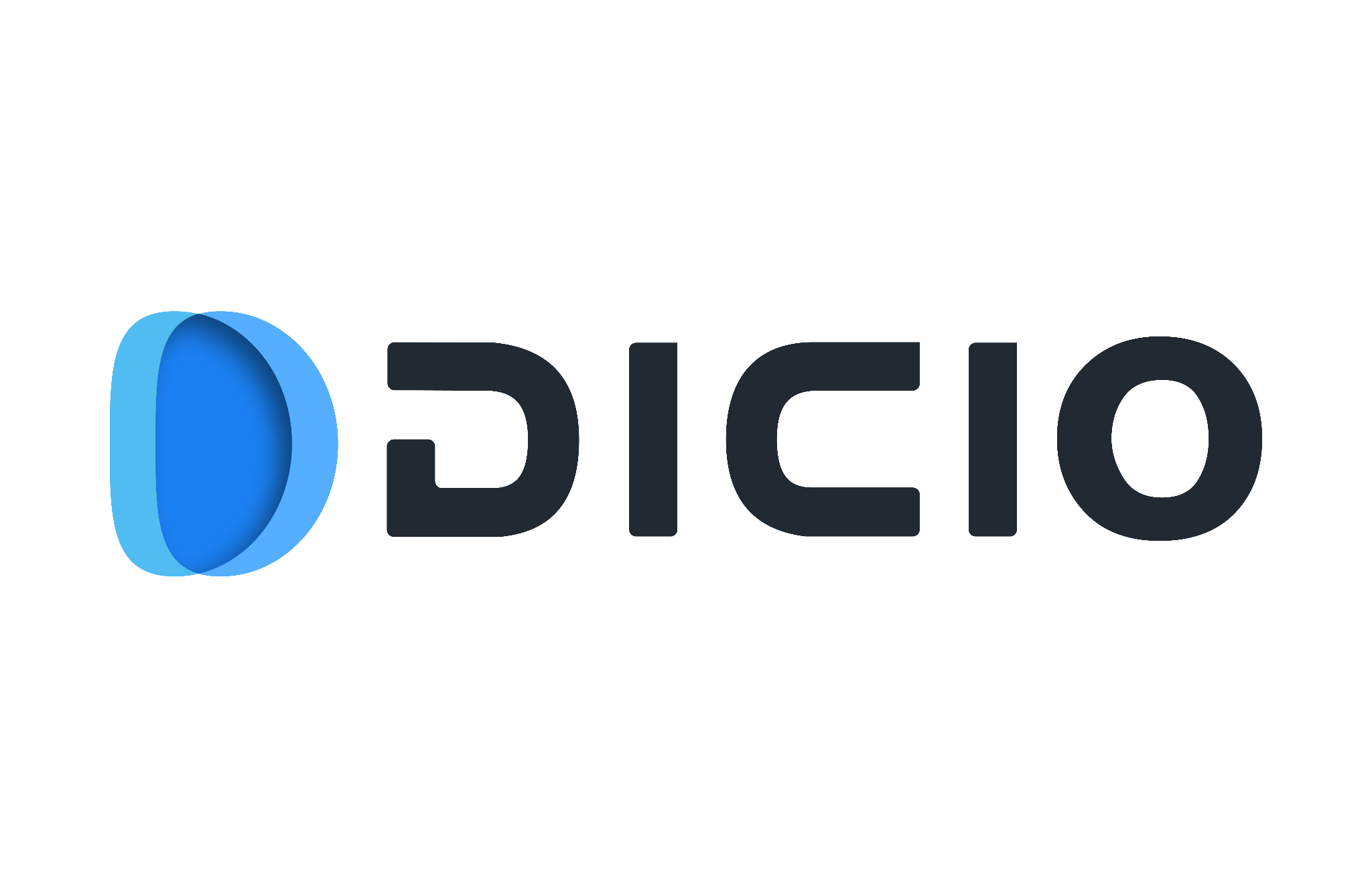 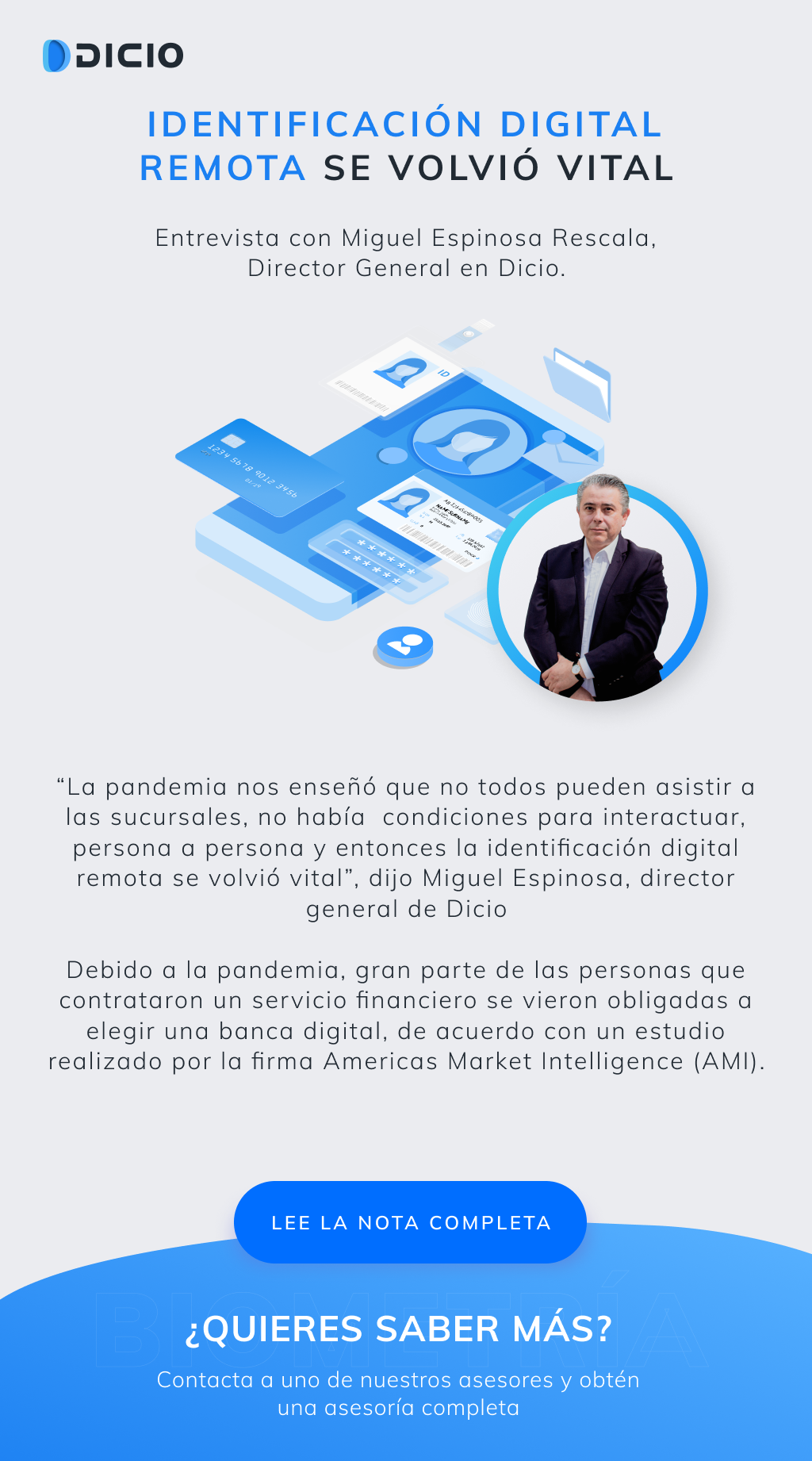 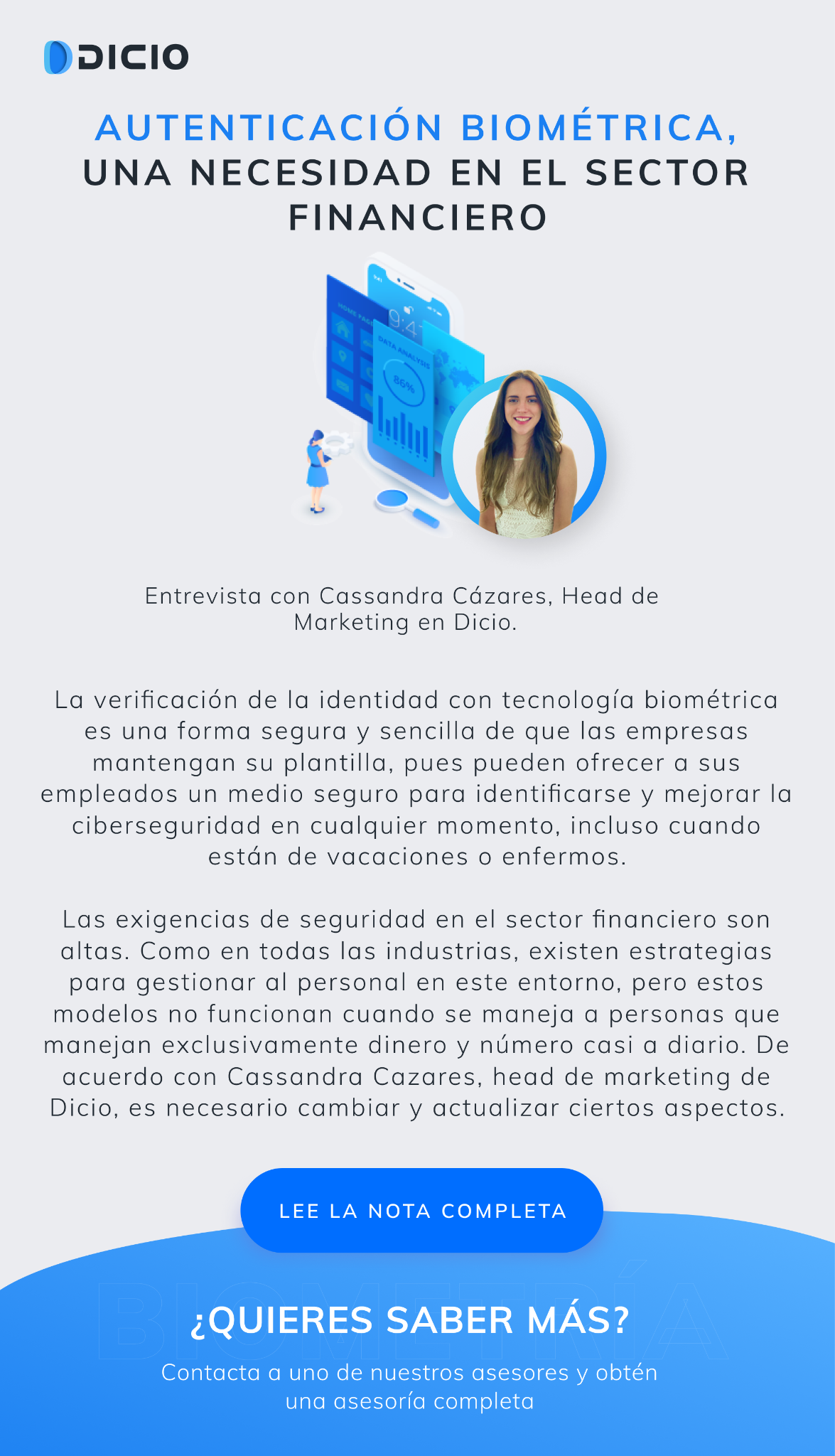 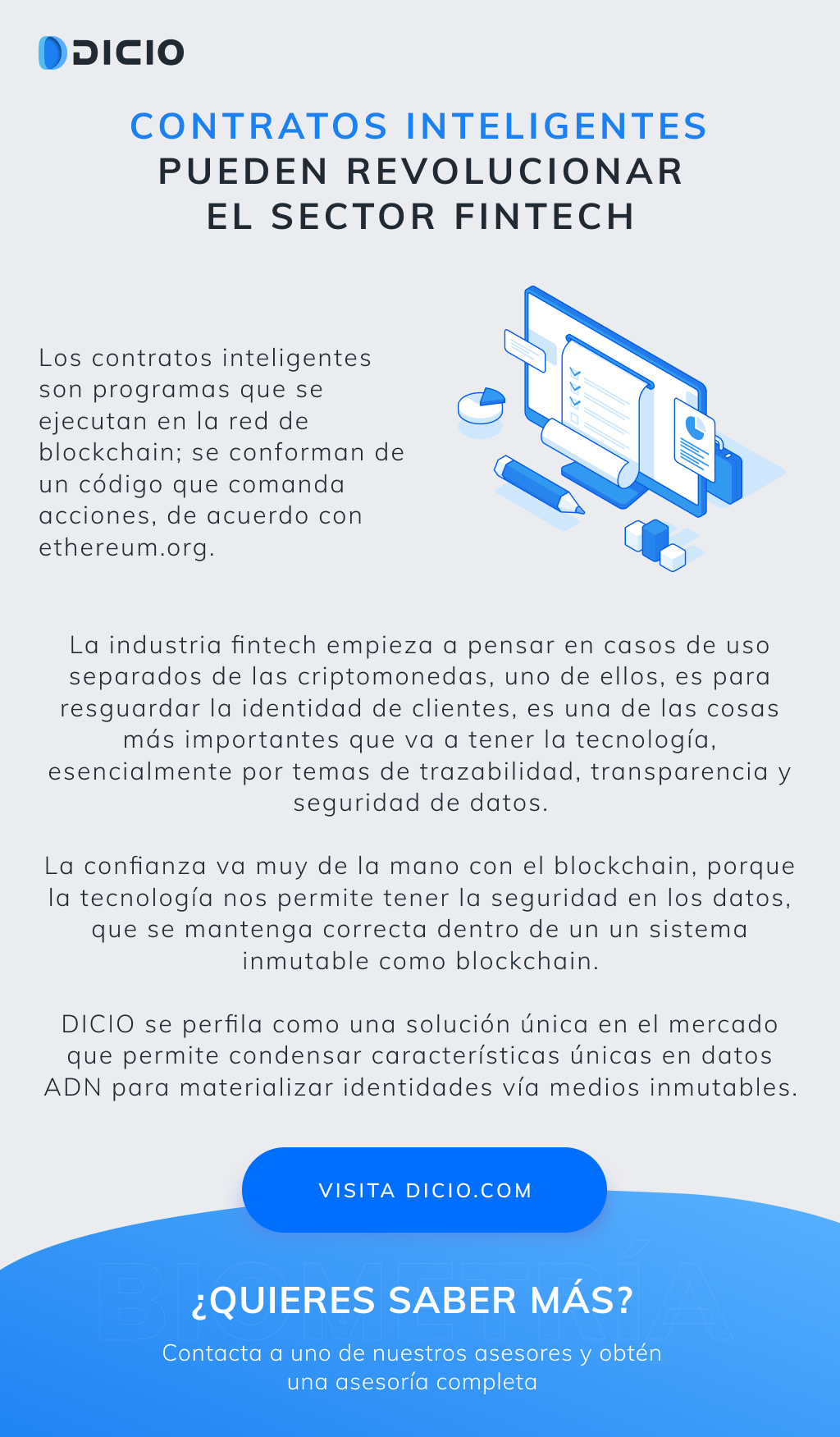 11
CAMPAÑAS
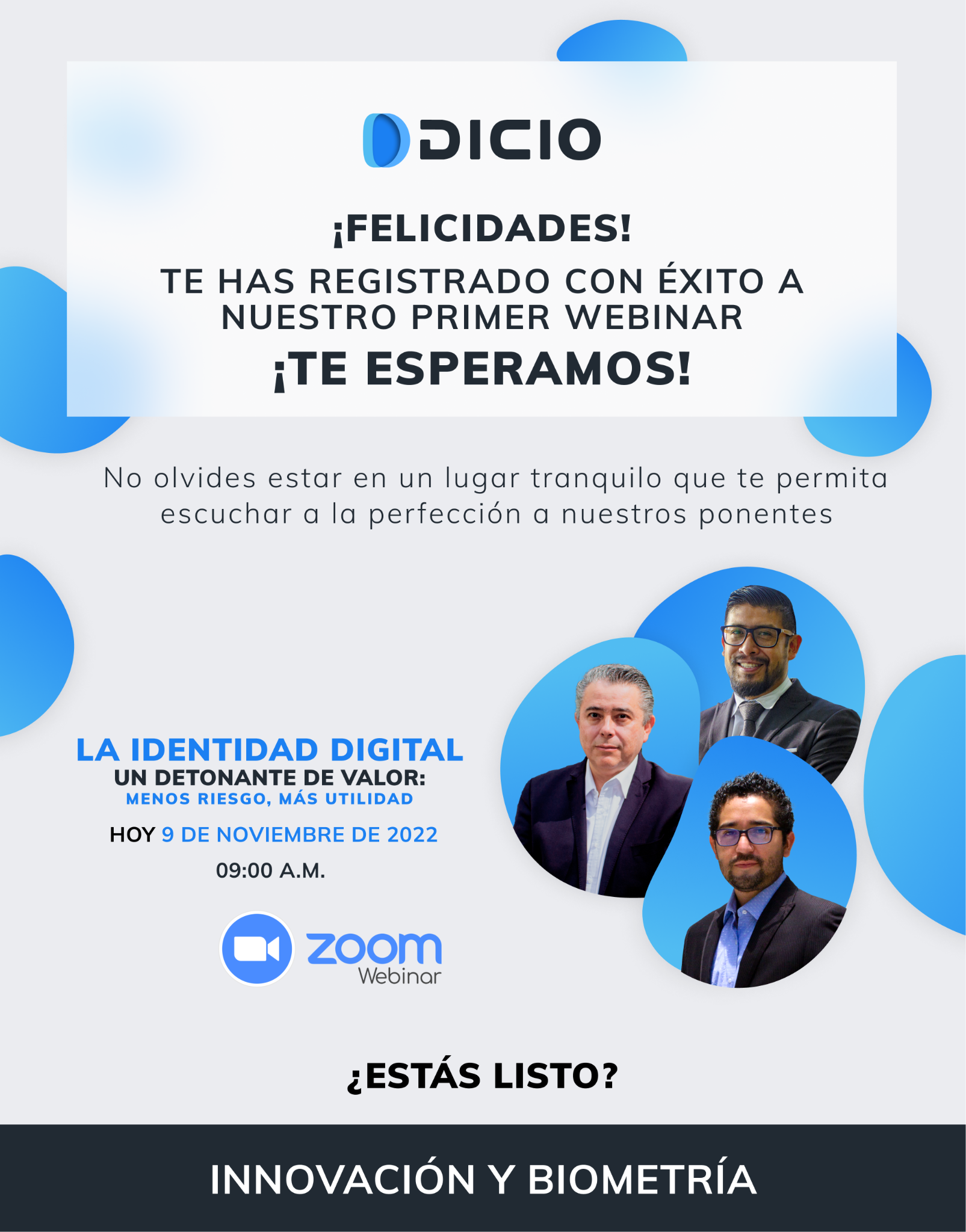 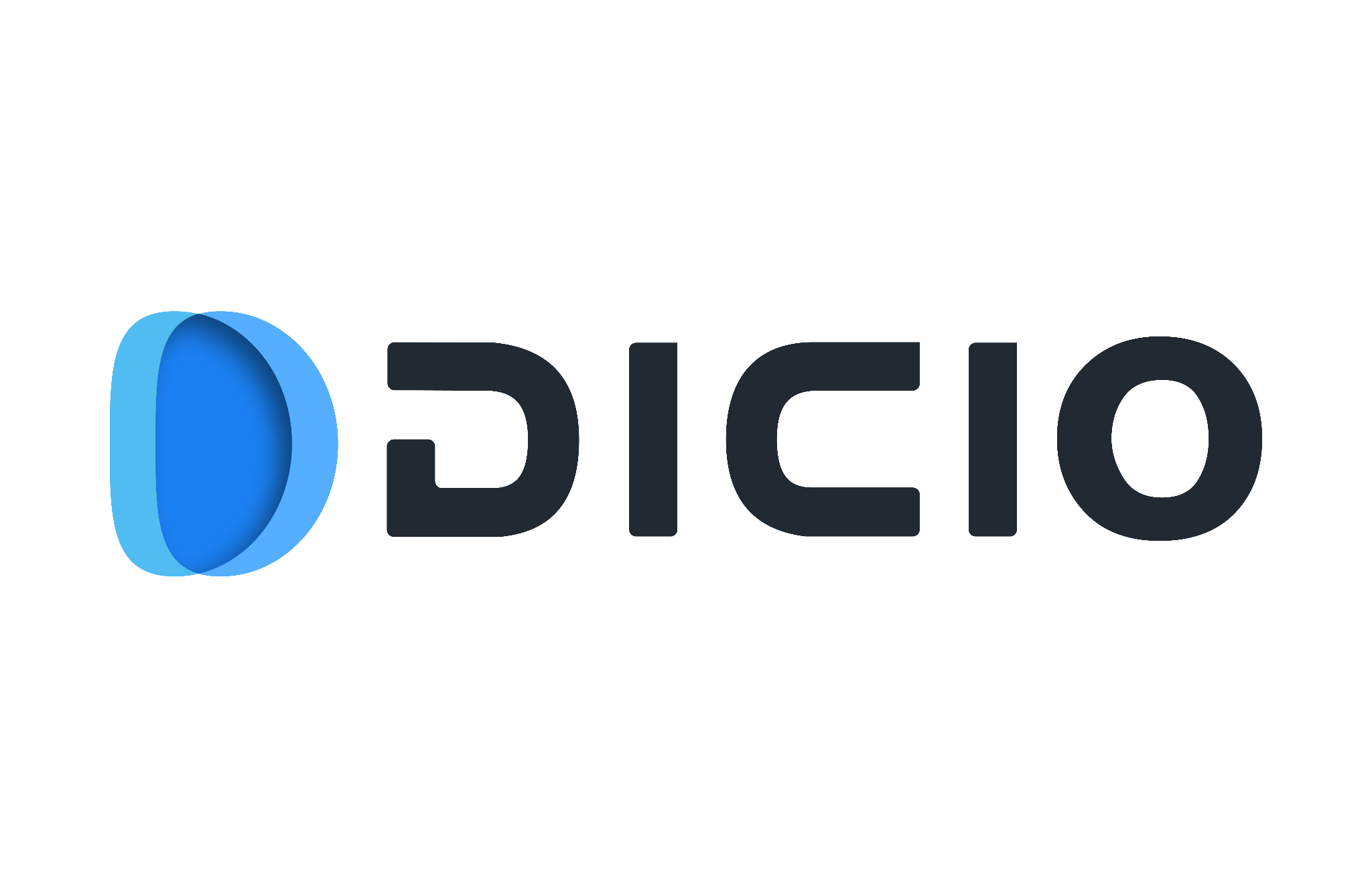 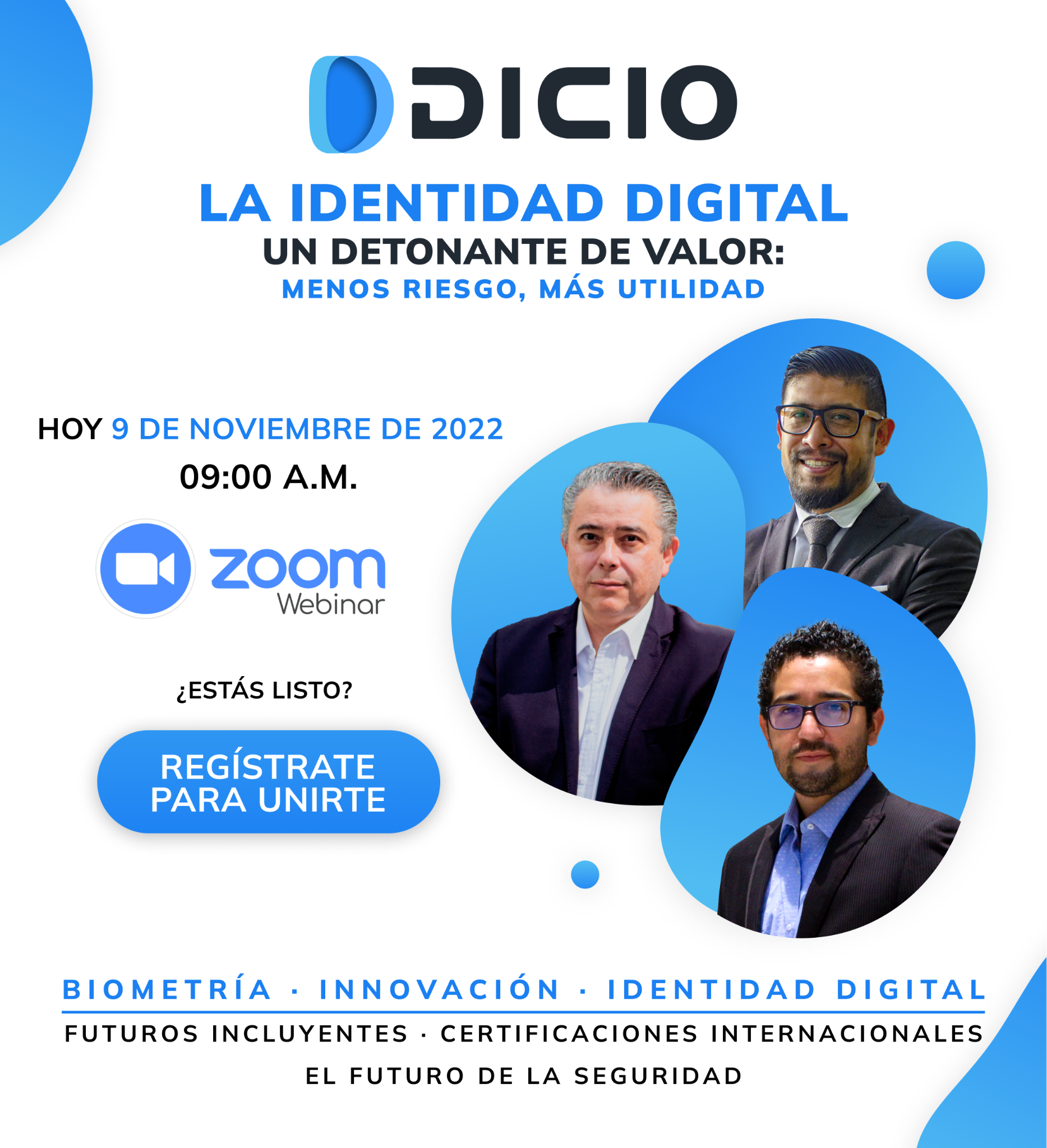 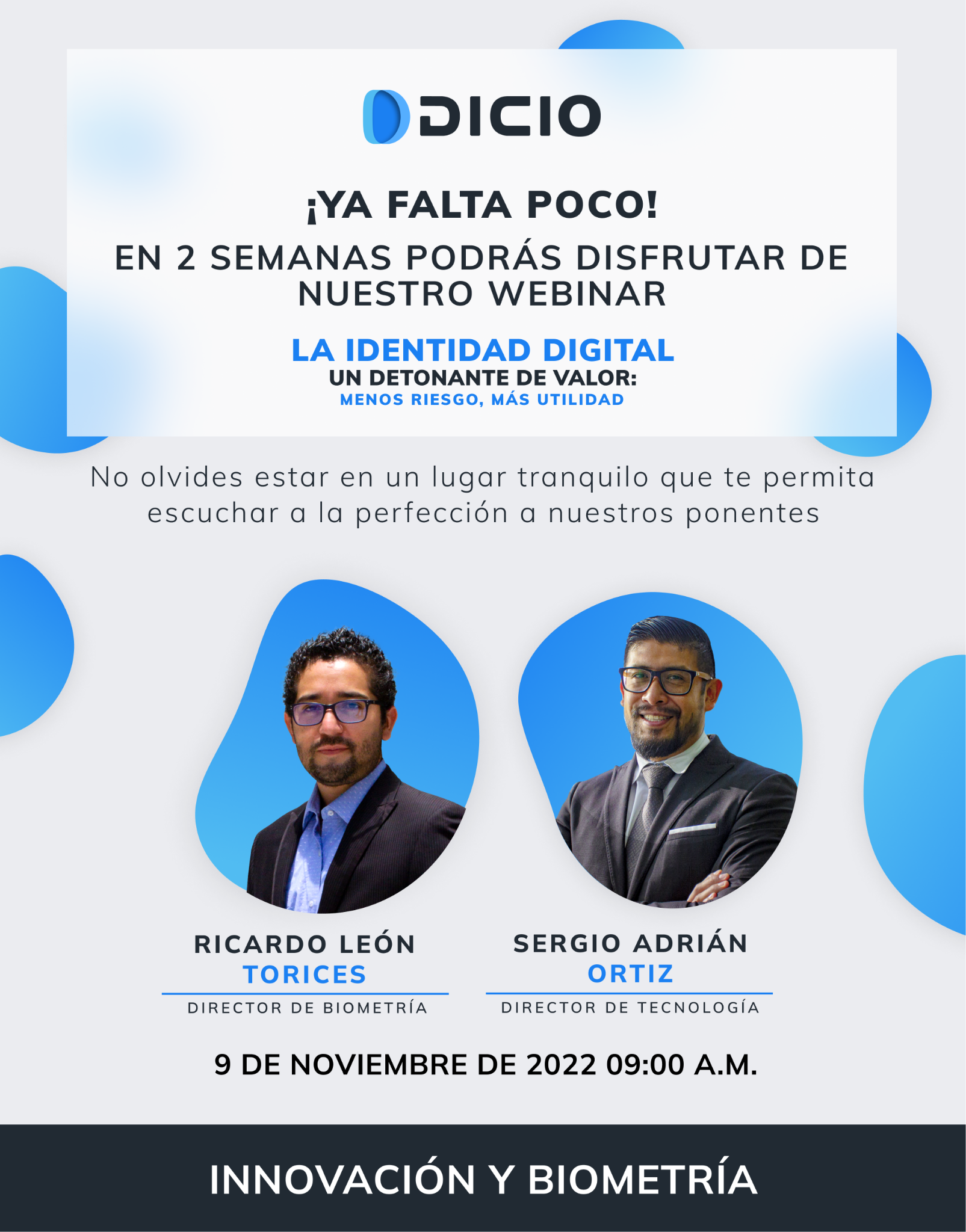 12
Flujos UX/UI
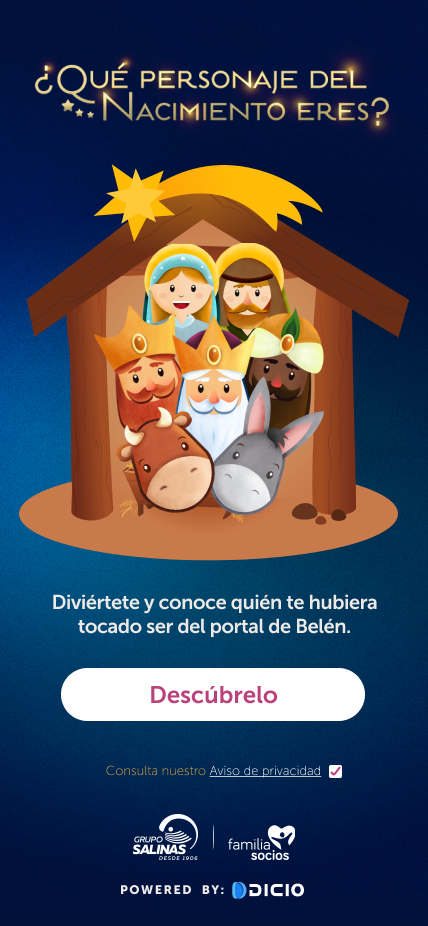 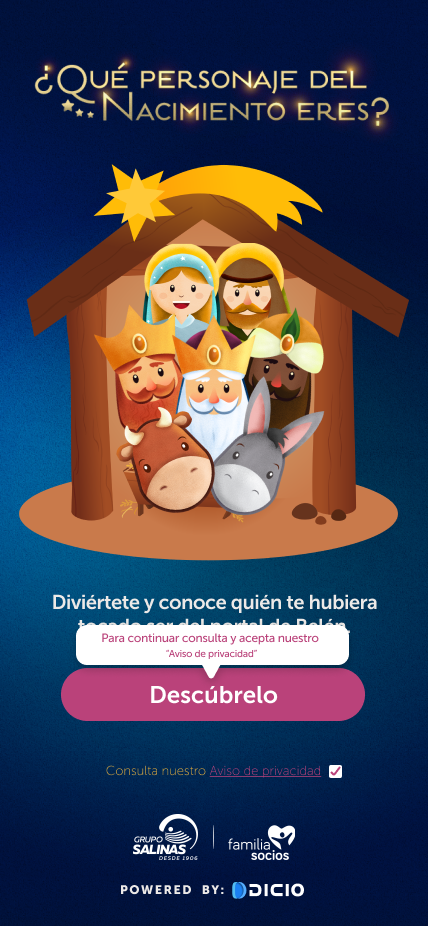 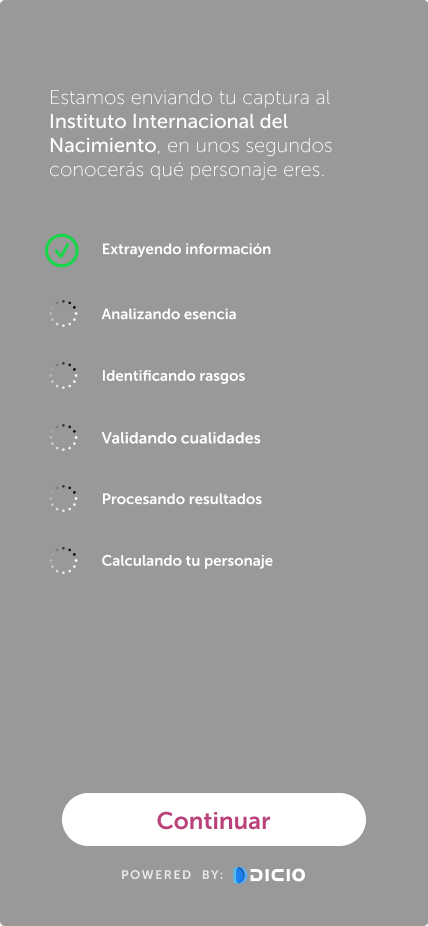 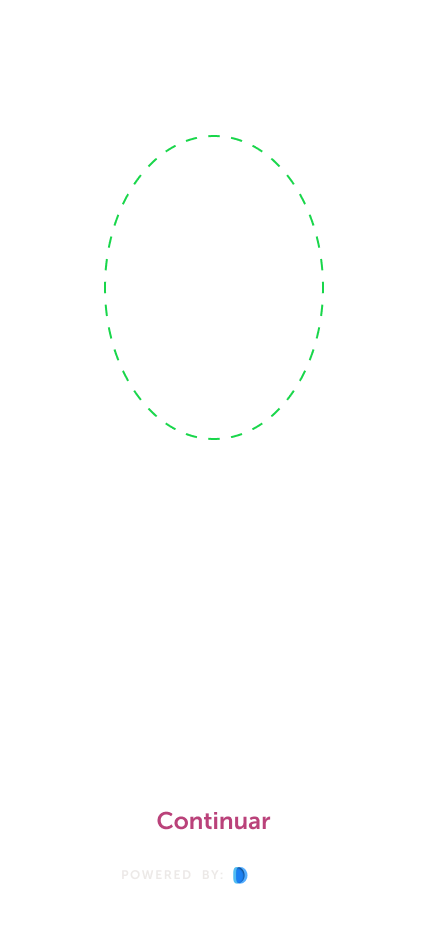 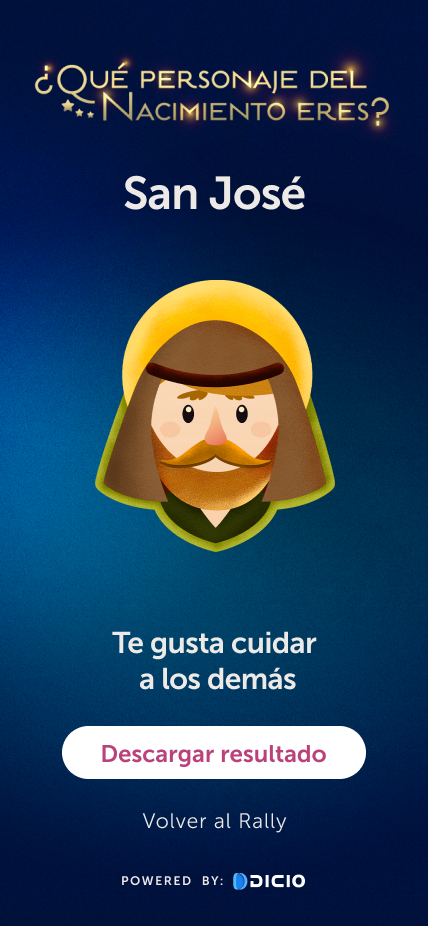 13
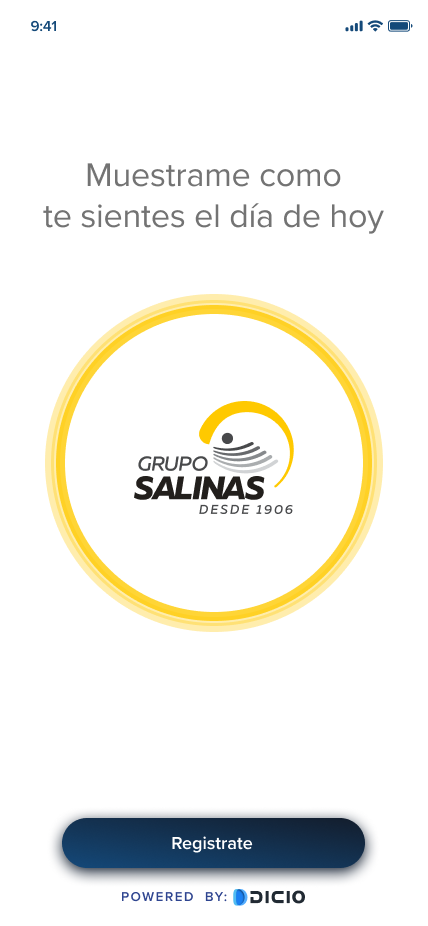 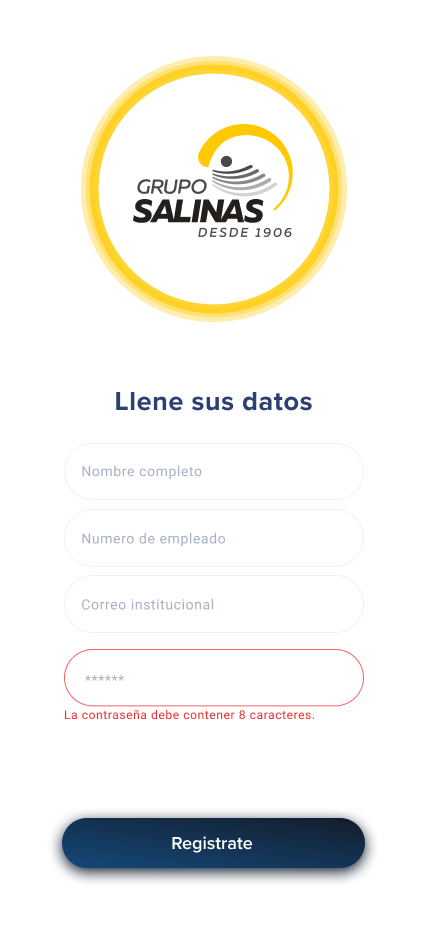 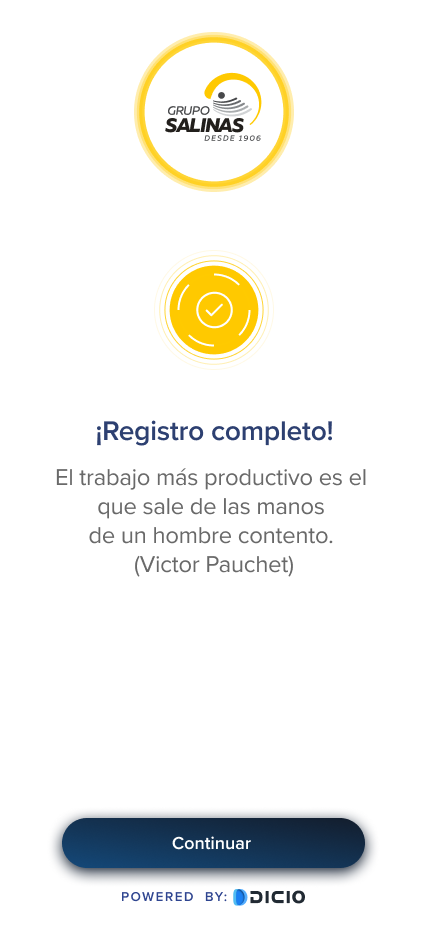 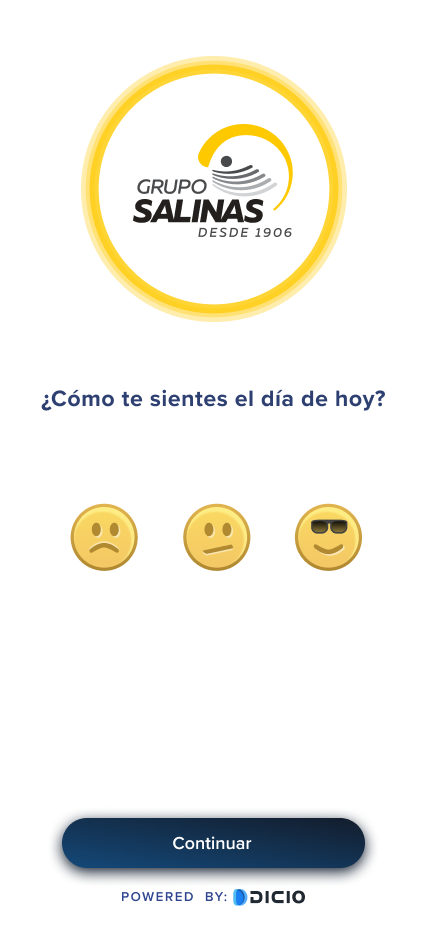 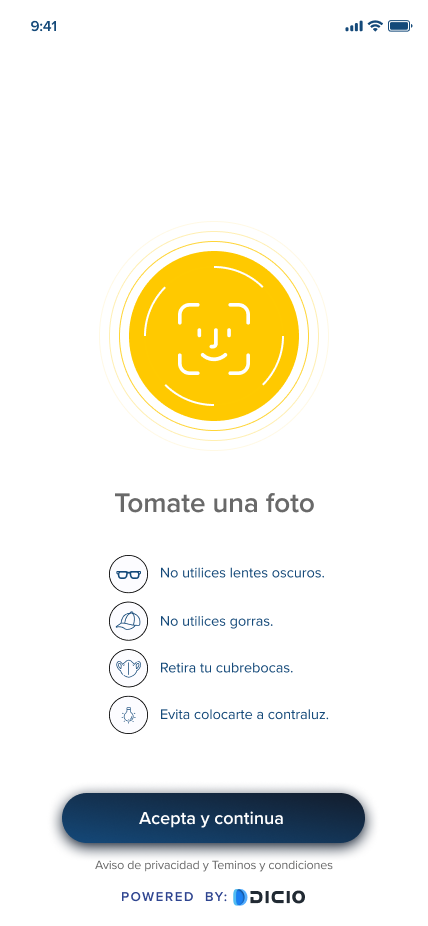 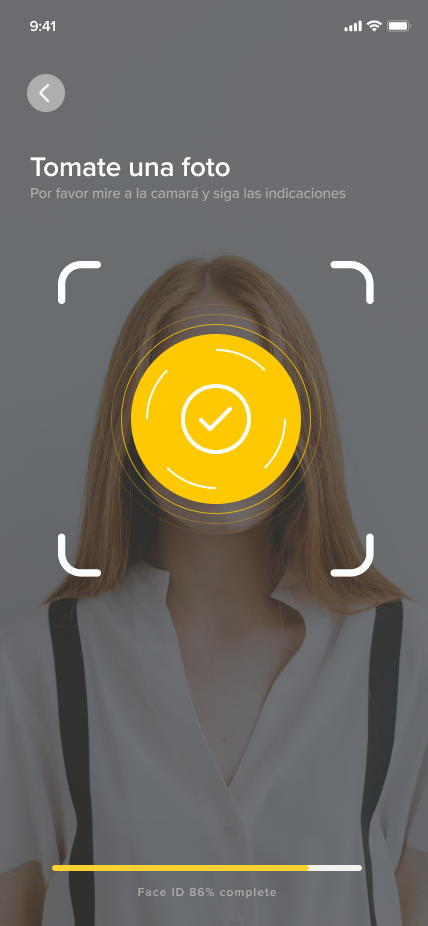 14
CONSOLA DICIO-GS
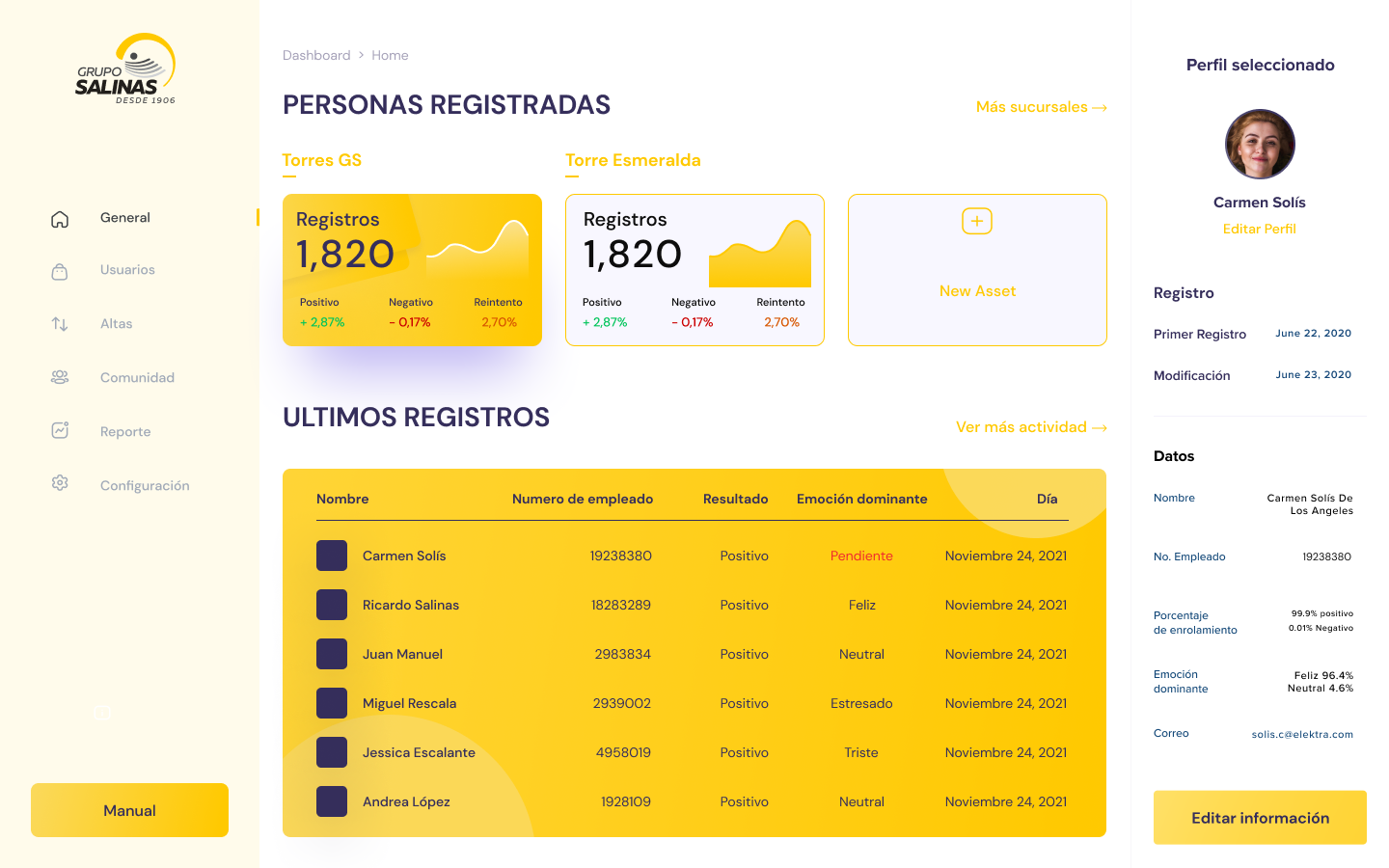 15
Flujo Eliiot - GS
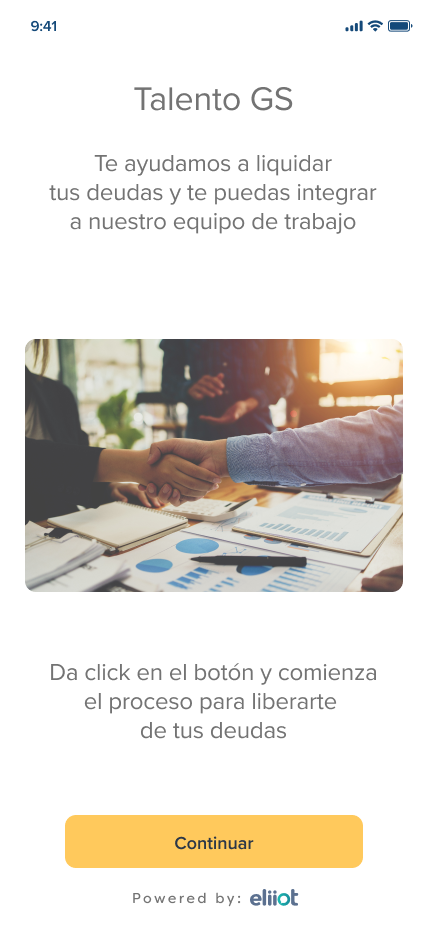 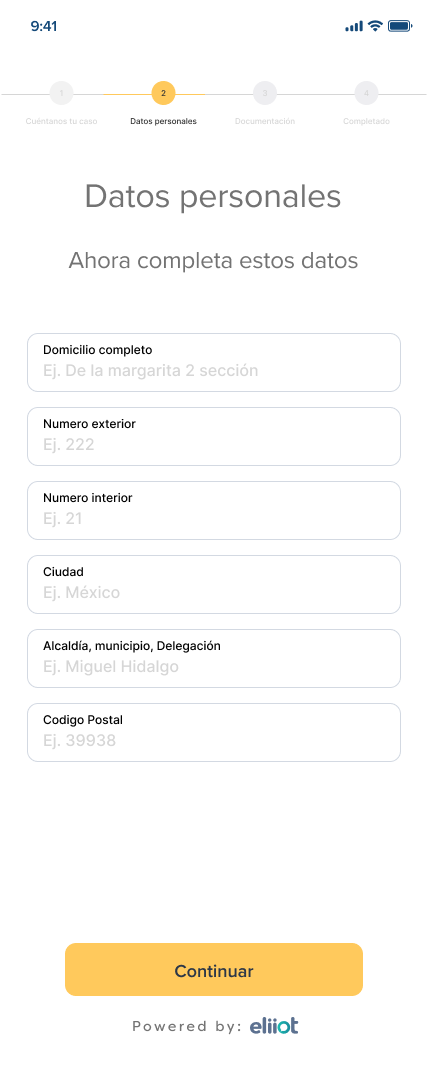 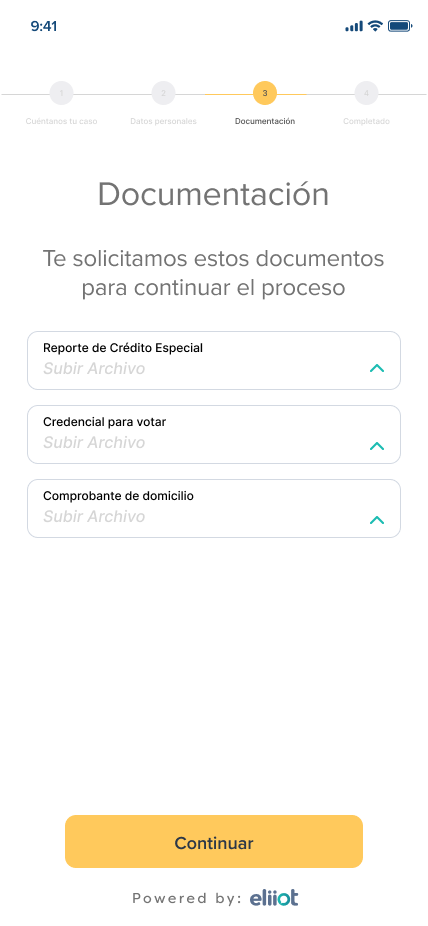 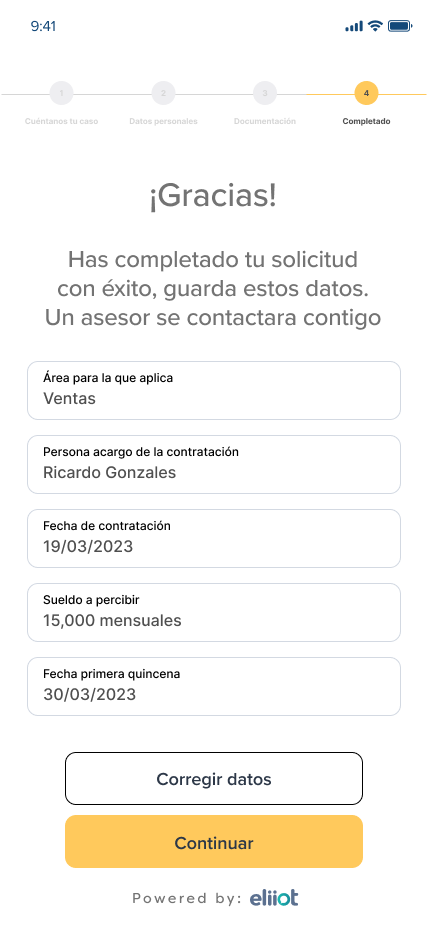 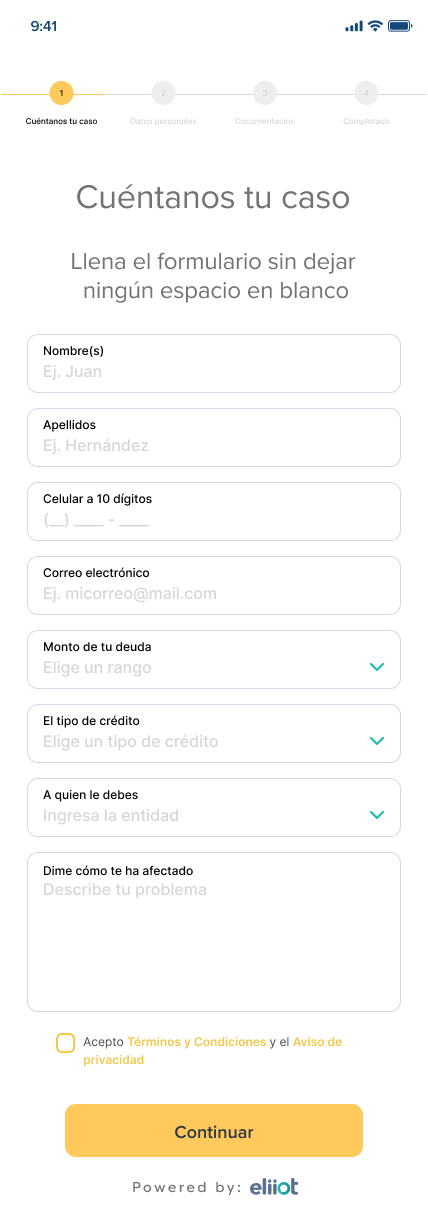 16
CONSOLA ELIIOT-GS
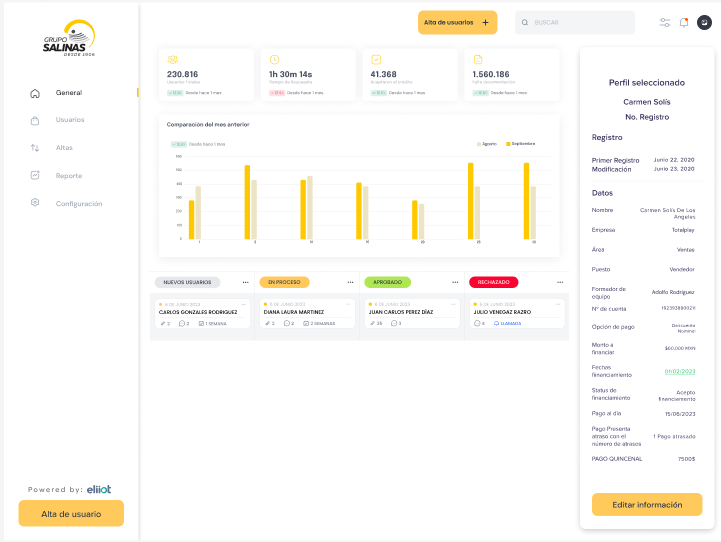 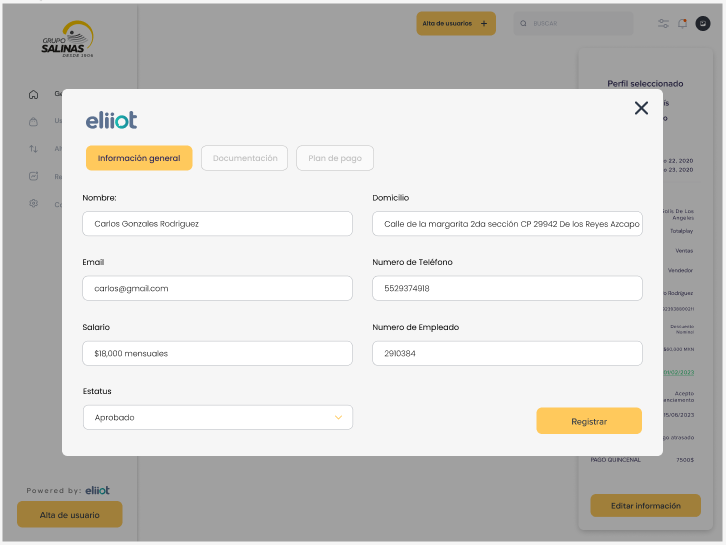 17